“ABCs of Online Course Development”
APPQMR, Backward Design, & Collaboration
Lisa Clark, Larissa Cremeens, Christine Nelson, & JD Weagley​
Presentation Overview
Objectives
Identify strategies and support for faculty in online course design and development.  
Discuss ways to implement APPQMR as a partnership in course development.  
Analyze an online course development program
Agenda
Overview of the Online Course Development Program
A: APPQMR
B: Backward Design
C: Collaboration
OCDP Impact
Q & A Discussion
POLLWho do we have with us? Please tell us your title/position (i.e. ID, Faculty, P-12, Admin)
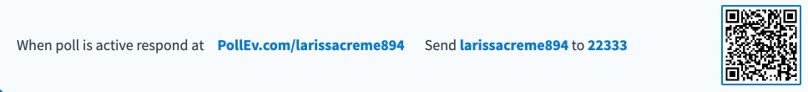 Who We Are
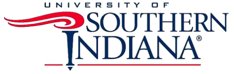 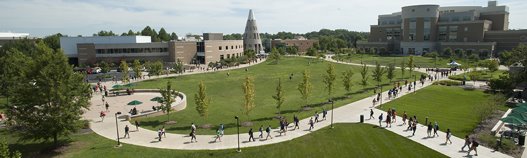 Founded in 1965​
Enrollment: 10,734​
​
The University employs:​
659 full-time faculty and administrative staff​
251 part-time faculty​
369 full-time support staff​
333 part-time staff​
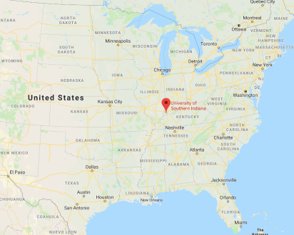 Online Course Development Program (OCDP)
Stipend-based professional development to support faculty in the design and development of quality online courses​
Target Learners- Faculty across colleges and disciplines ​
Offered 3x a year​
Developing courses for the following semester​
Instructional Designer Support​
Quality Matters Rubric & Peer Review Process​
Phase 1: Course Planning ​
Phase 2: Course Development​
Phase 3: Course Review
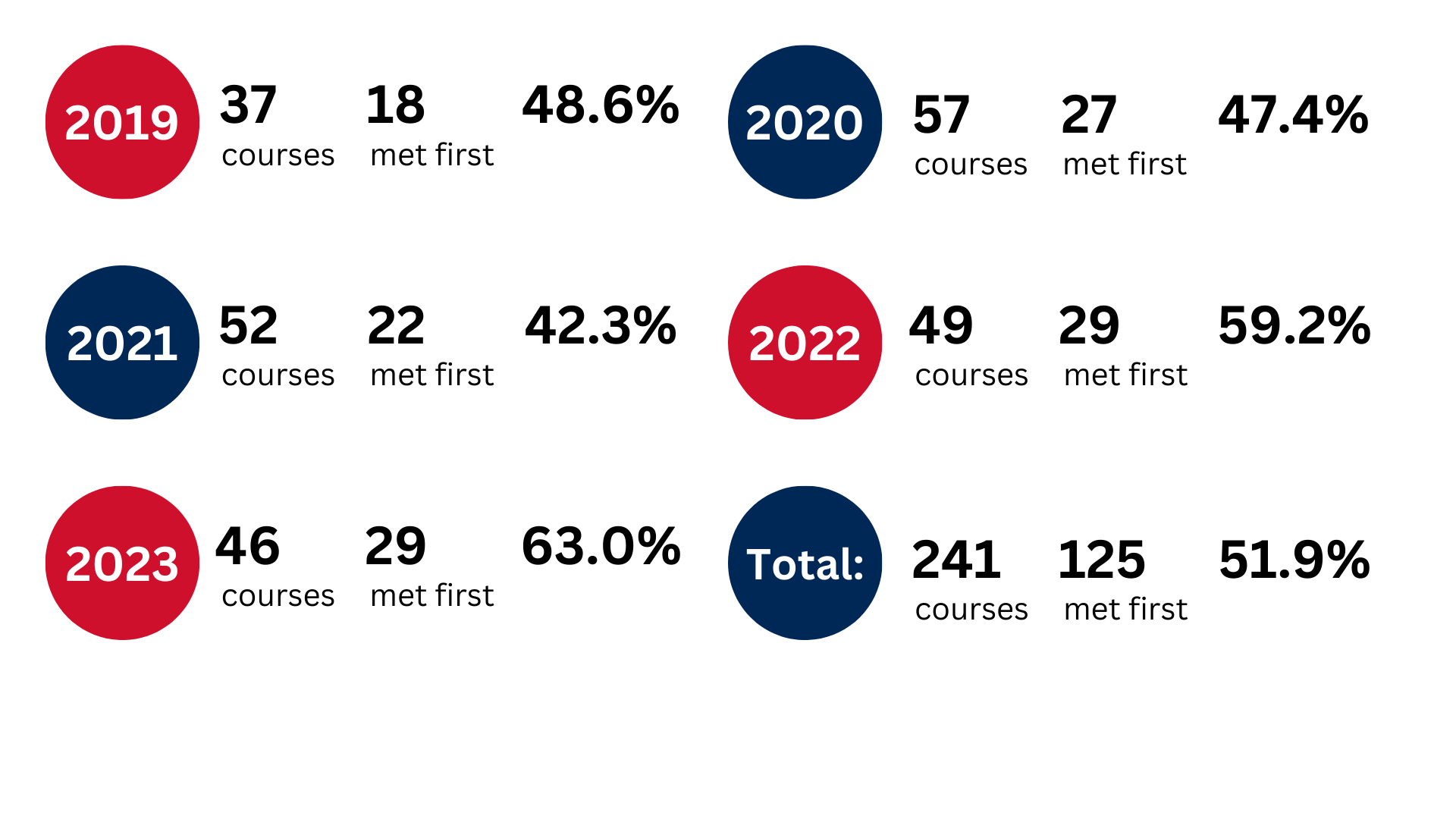 By the Numbers
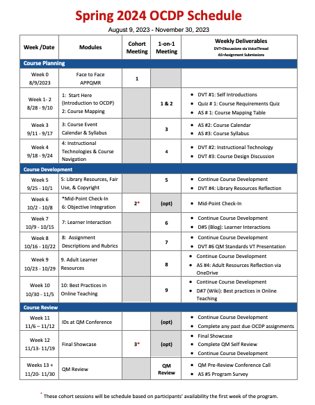 Spring 2024 OCDP Schedule
Program Requirements
Attend APPQMR QM Workshop ​
Attend 2 cohort meetings​
Complete all OCDP Modules on Bb site​
Attend scheduled meetings w/ ID​
Present work at the faculty final showcase​
Develop the entire course prior to QM Review​
Complete a self-review​
Participate in QM review and make changes (as needed)
A: APPQMR
APPQMR
Benefits of starting with APPQMR
Familiar with QM Rubric
Familiar with Online Learning Team
Outside Source
Get a feel for a Peer Review
Compare/Contrast difference between before QM and after QM
Ideas for Course Design
POLLHow do you utilize APPQMR at your institution?
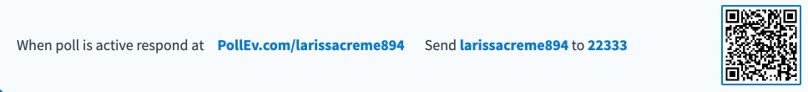 B: Backwards Design
OCDP Schedule – Course Planning
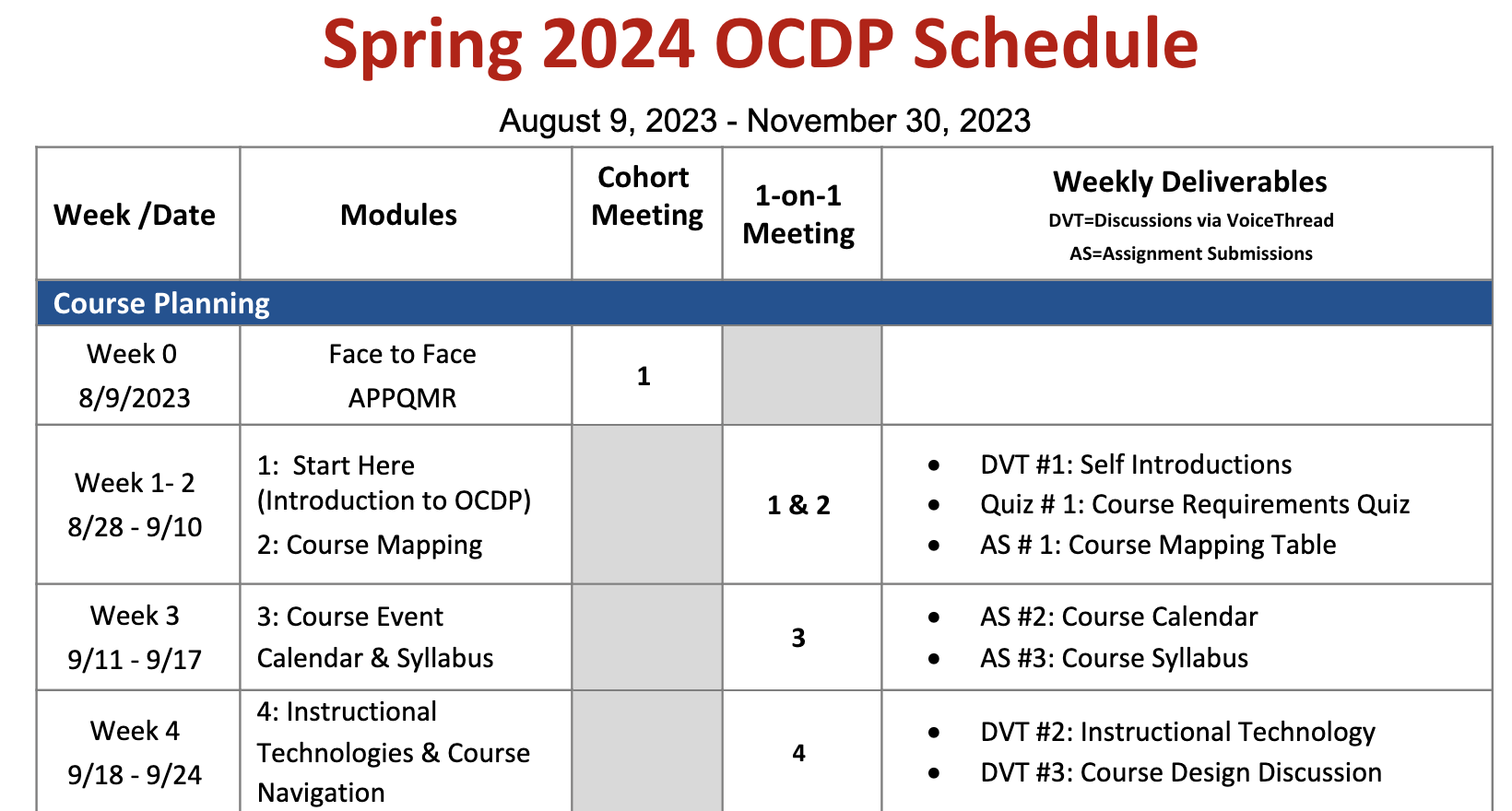 OCDP Schedule – Course Development
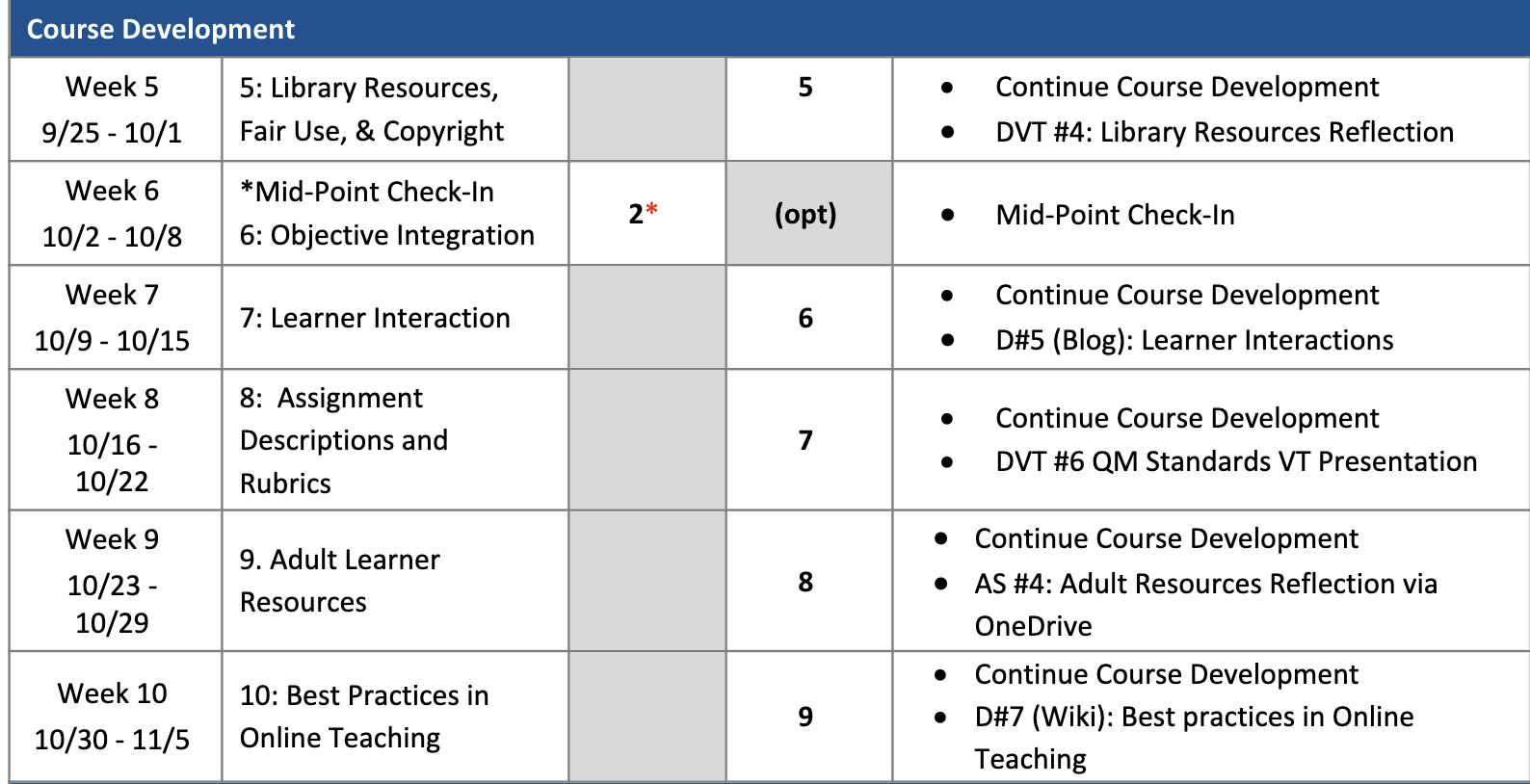 OCDP Schedule – Course Review
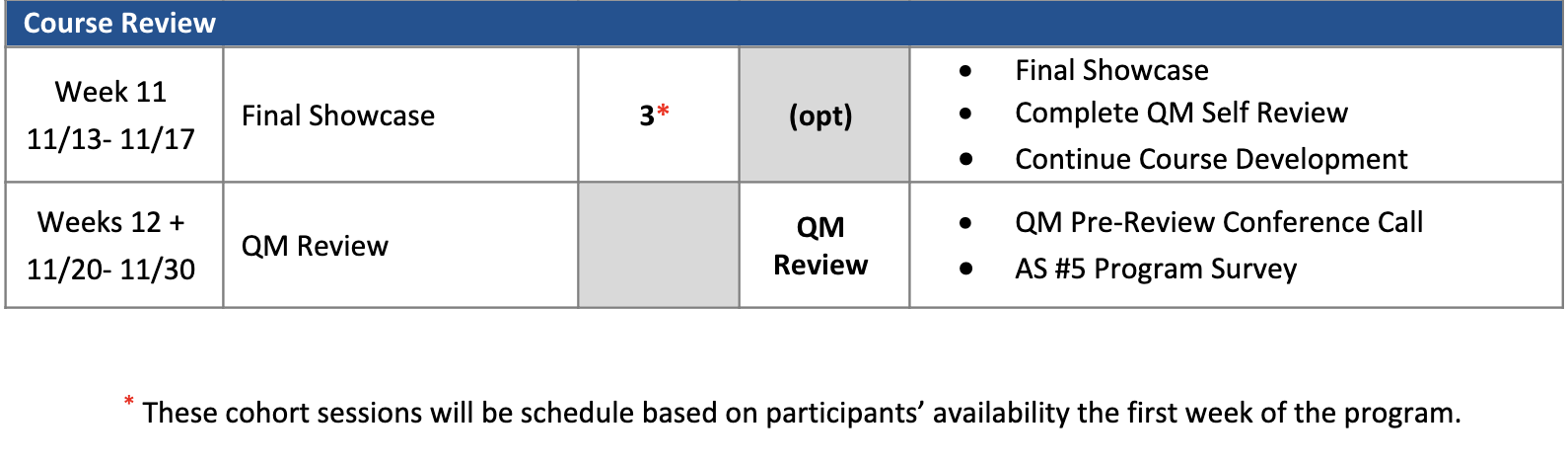 OCDP Modules
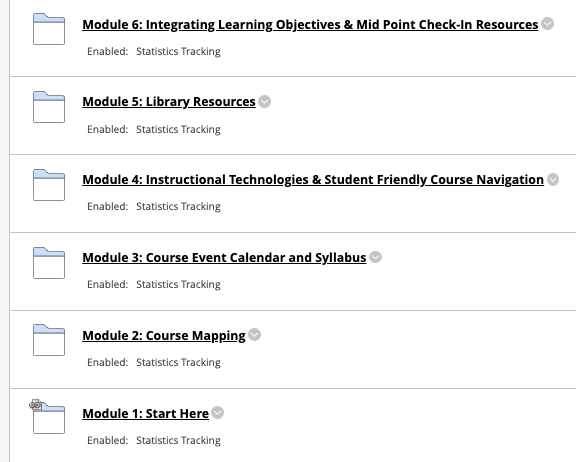 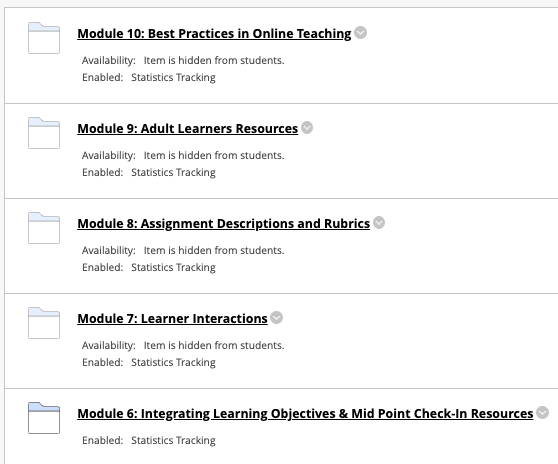 OCDP Start Here
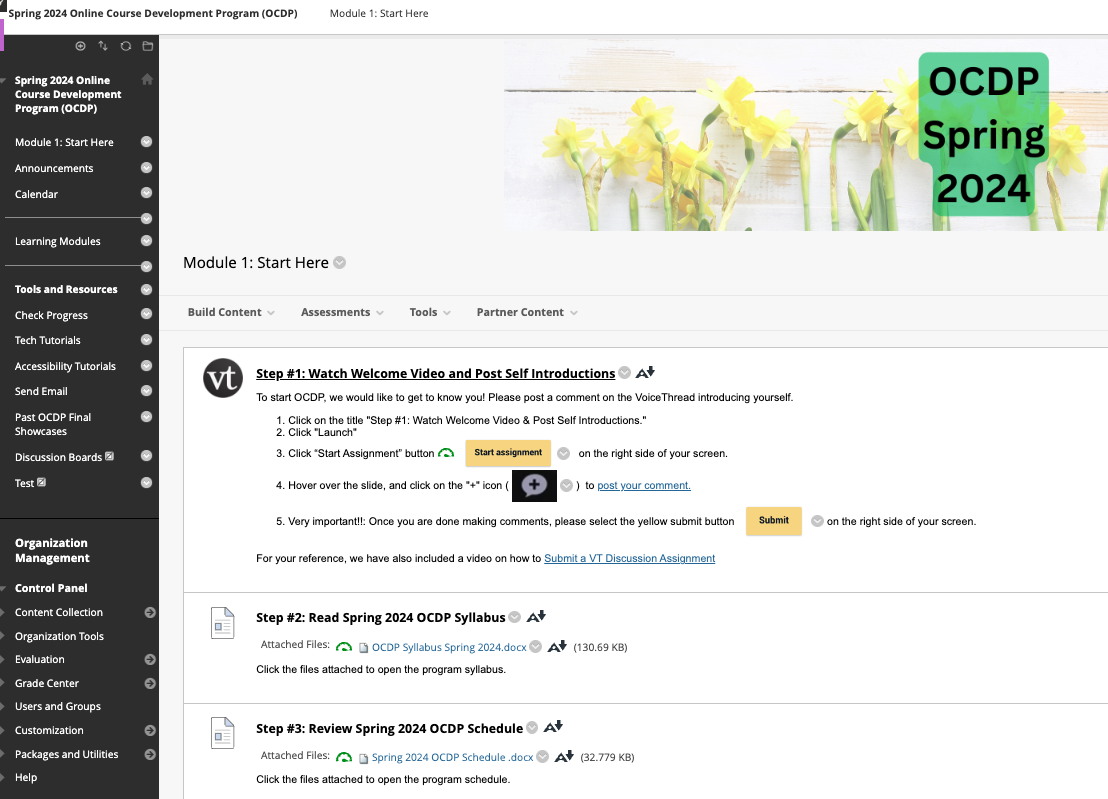 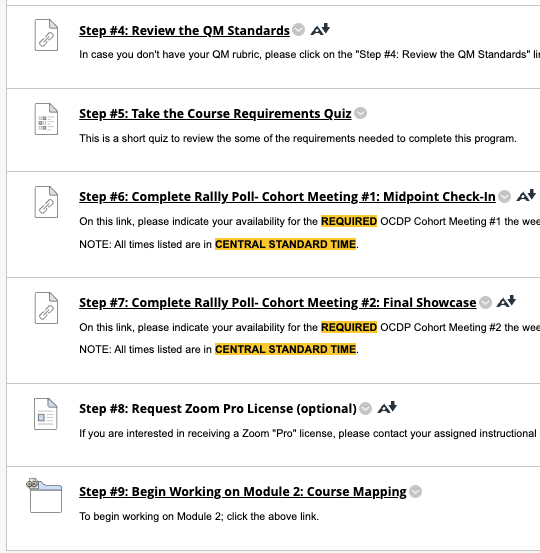 Module 4 Instructional Technologies & Student-Friendly Course Navigation
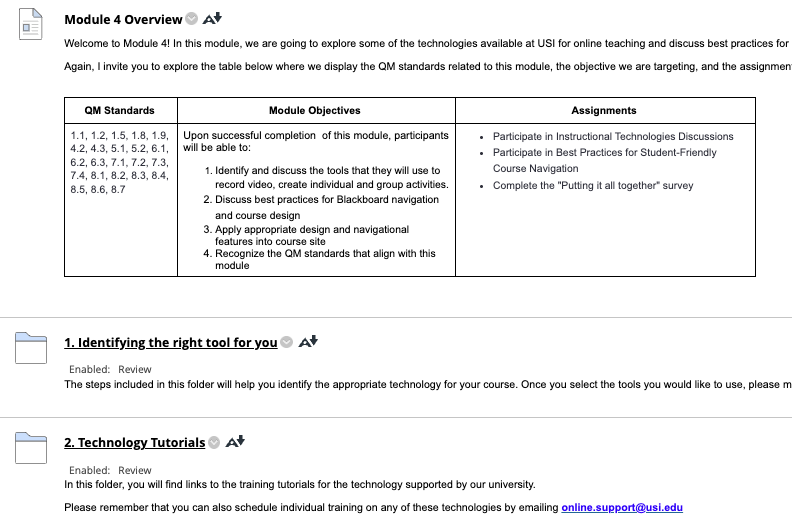 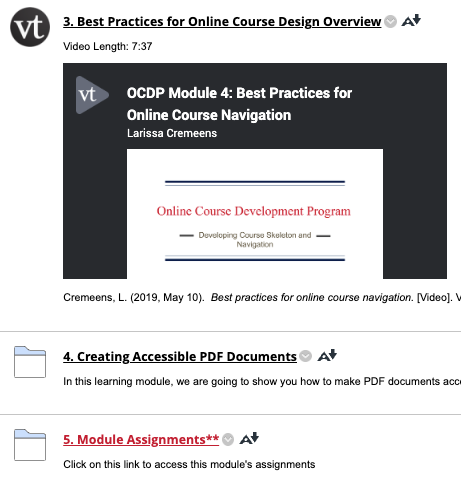 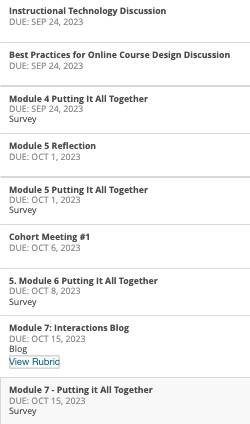 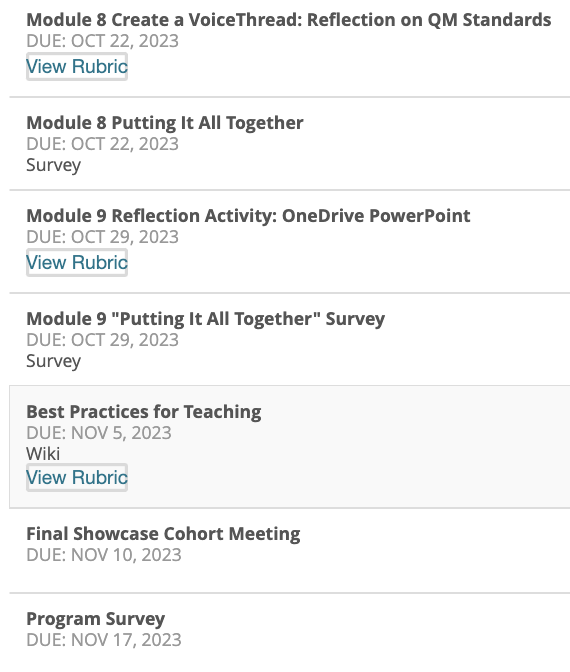 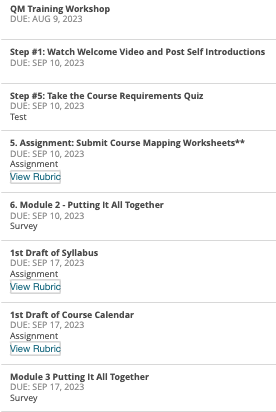 OCDP Assignments
OCDP Capstone
Submitting for QM-Managed review is the "cumulative final" for the OCDP.

The final step before submission is for the ID and faculty to complete the SELF-REVIEW
POLLHow do you incentivize your online course development program?
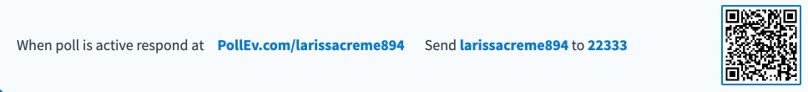 C: Collaboration
Collaboration is Key
Library
Mid-Point Check In
Embedded Module in Organization Site
Online Resources 
Streaming Services
Research Services 
Open Educational Resources (OER)
Incorporating
Modifying
Creating 
Share best practices for online course delivery
Copyright overview
Disability Resources
Tech Take-Aways
Mid-Point Check-in
Highlights Standard 8 specifically 
Reviewing Blackboard Ally


IT
Overview best technical practices
Stay up to date with upcoming events/dates
Tutorials

+ More opportunities for collaboration!
OCDP Impact
Courses Developed
400
Over         Courses Developed
Since Spring 2015
16
Courses Currently in Development
275
More Than         Faculty Members
Since Spring 2015
242
QM-Certified Courses Since 9/2018
+4 Courses Currently in Review
Course Survey
Small Sample QM-Reviewed Courses 
4 Key Areas
Start of the Course (4 questions)
Learning Objectives (7 questions)
Tools, Interaction, & Support (7 questions)
Grading Policy (3 questions)
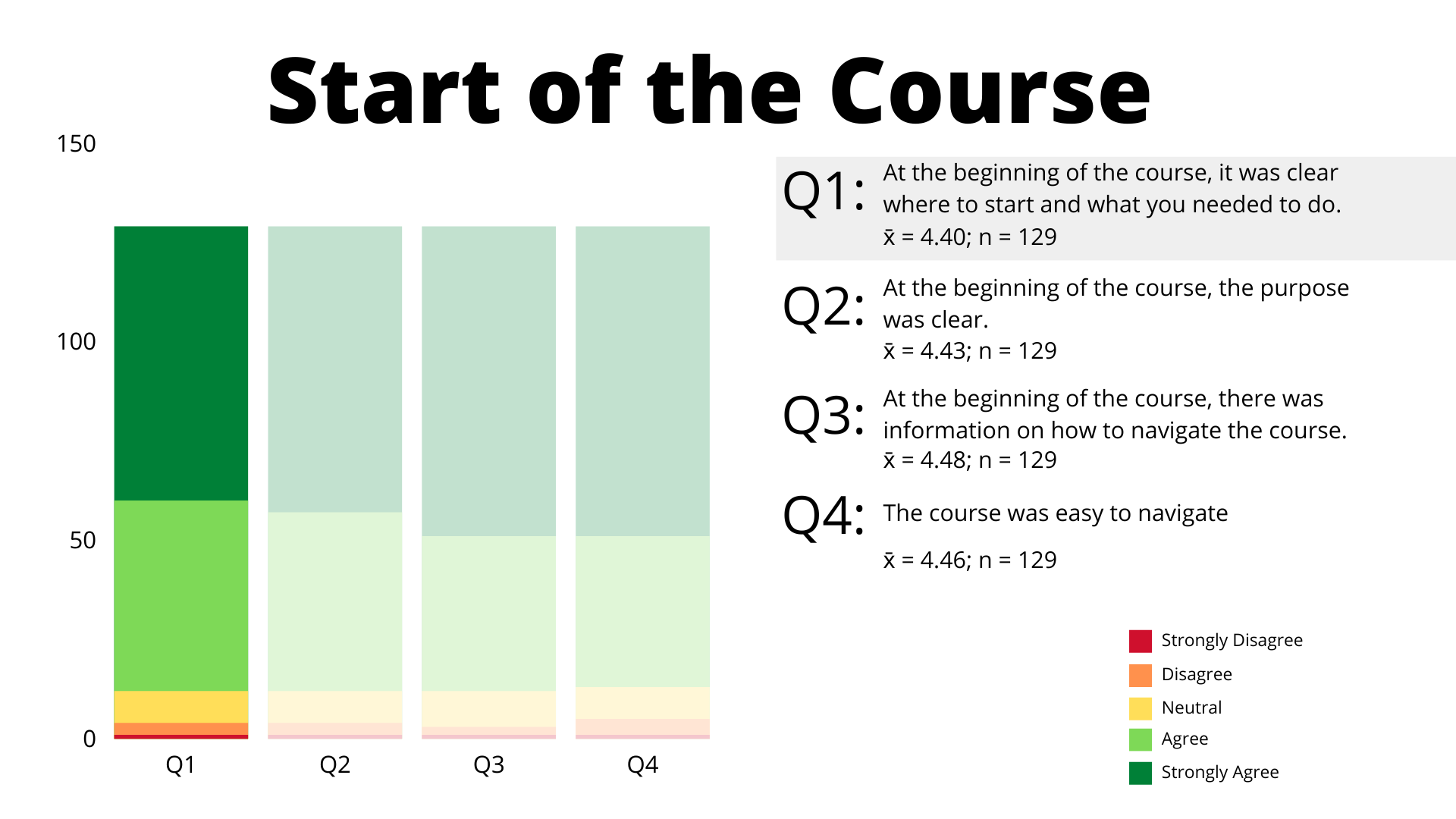 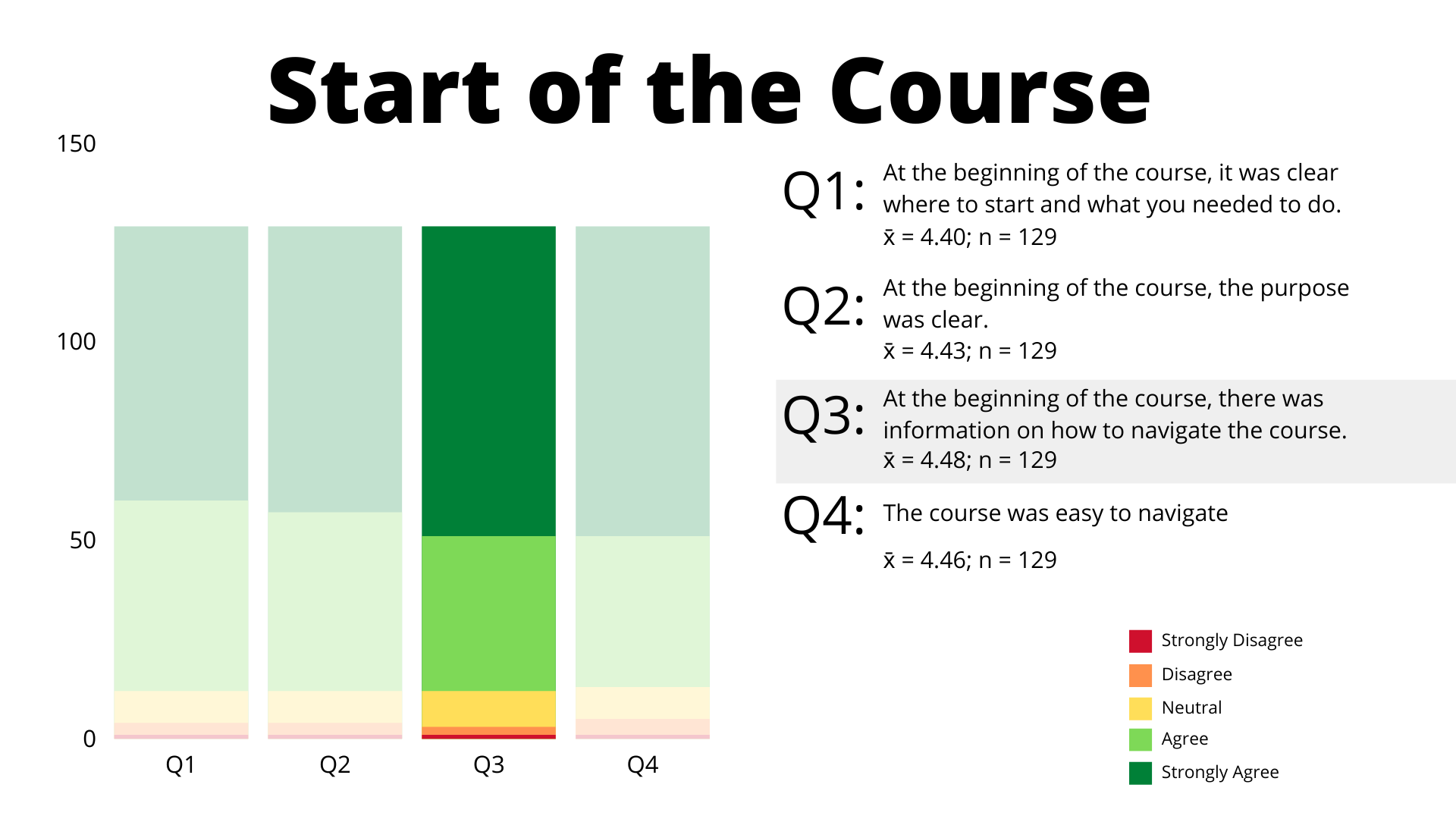 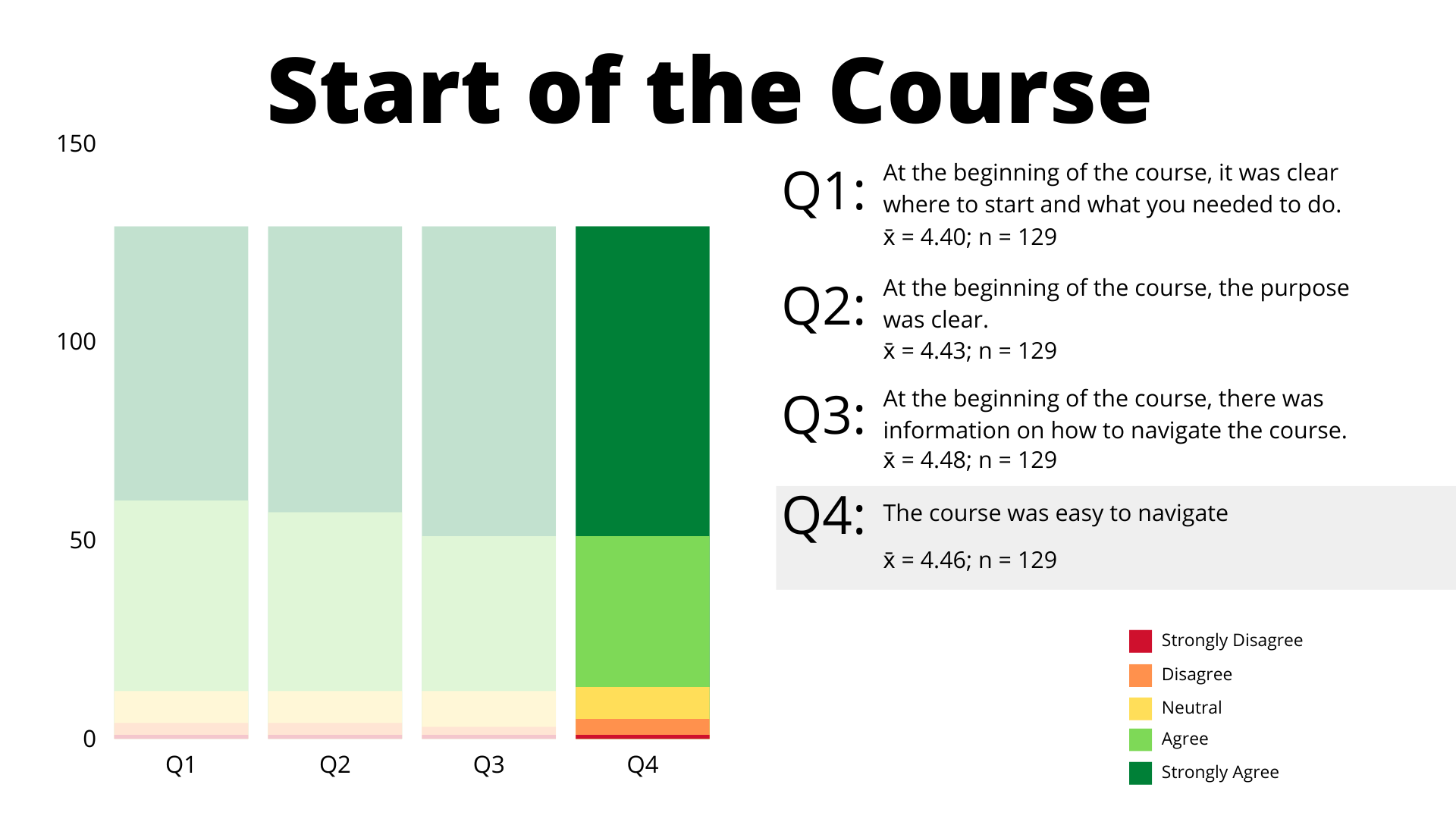 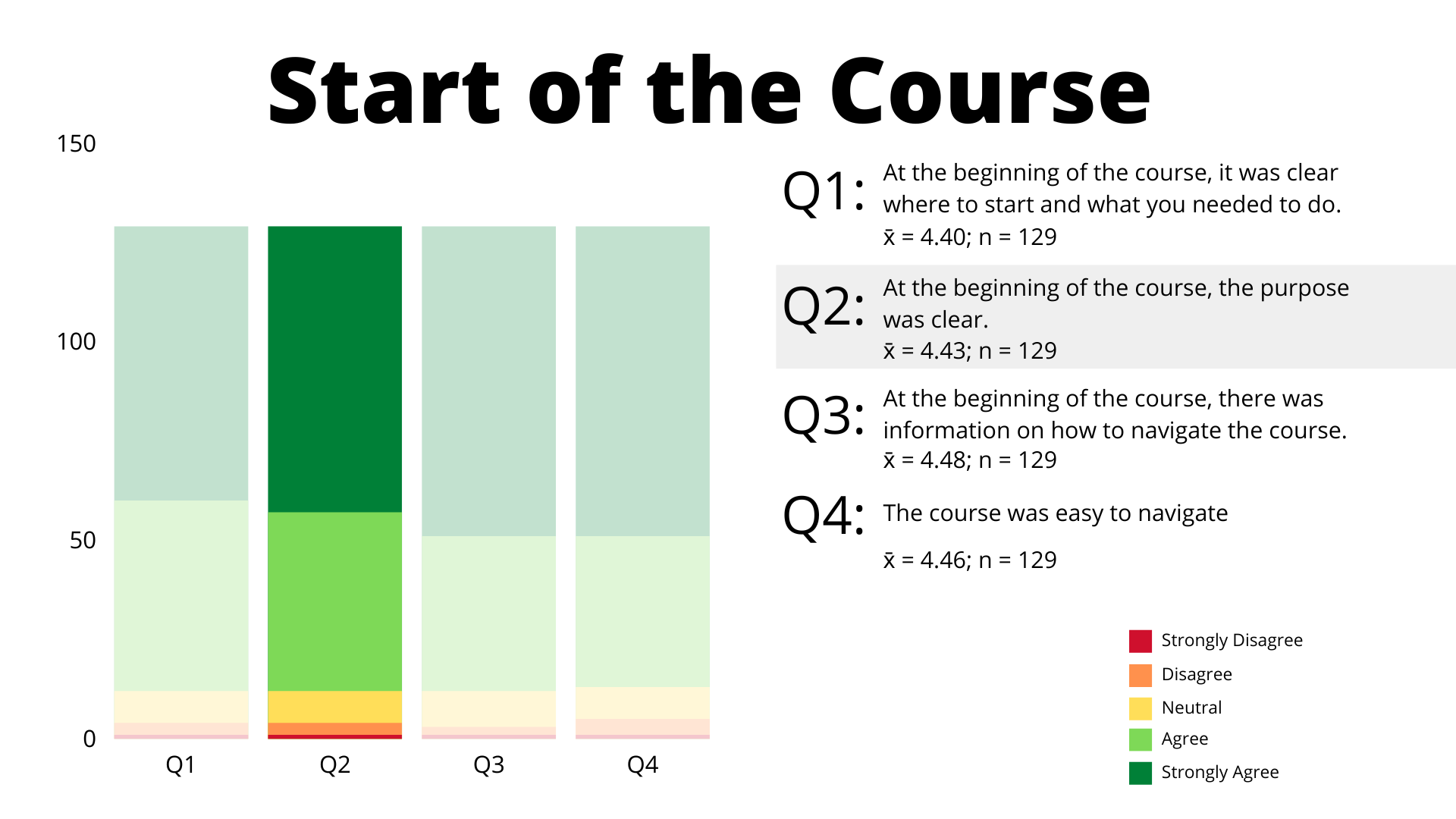 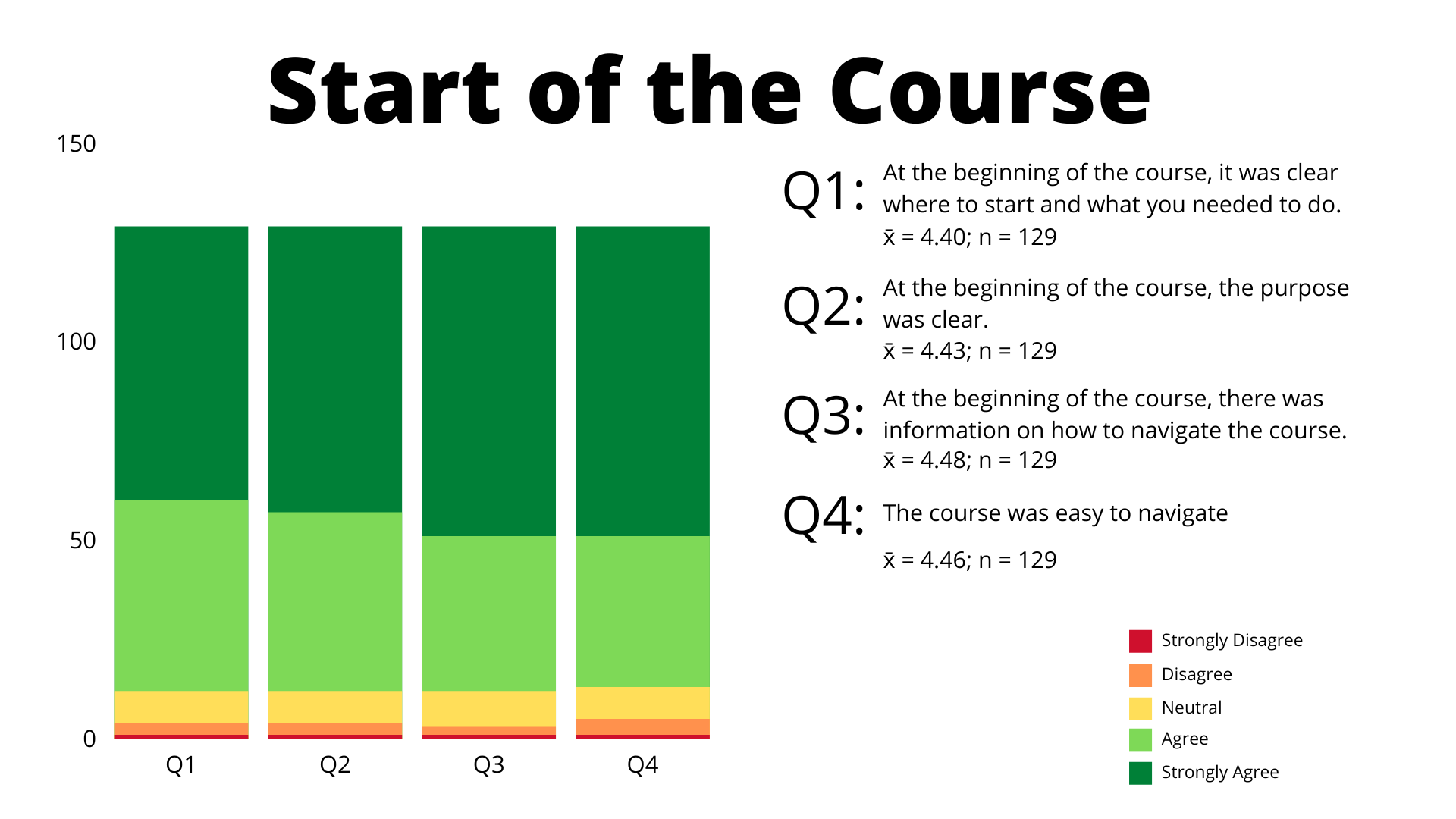 Start of the Course 1
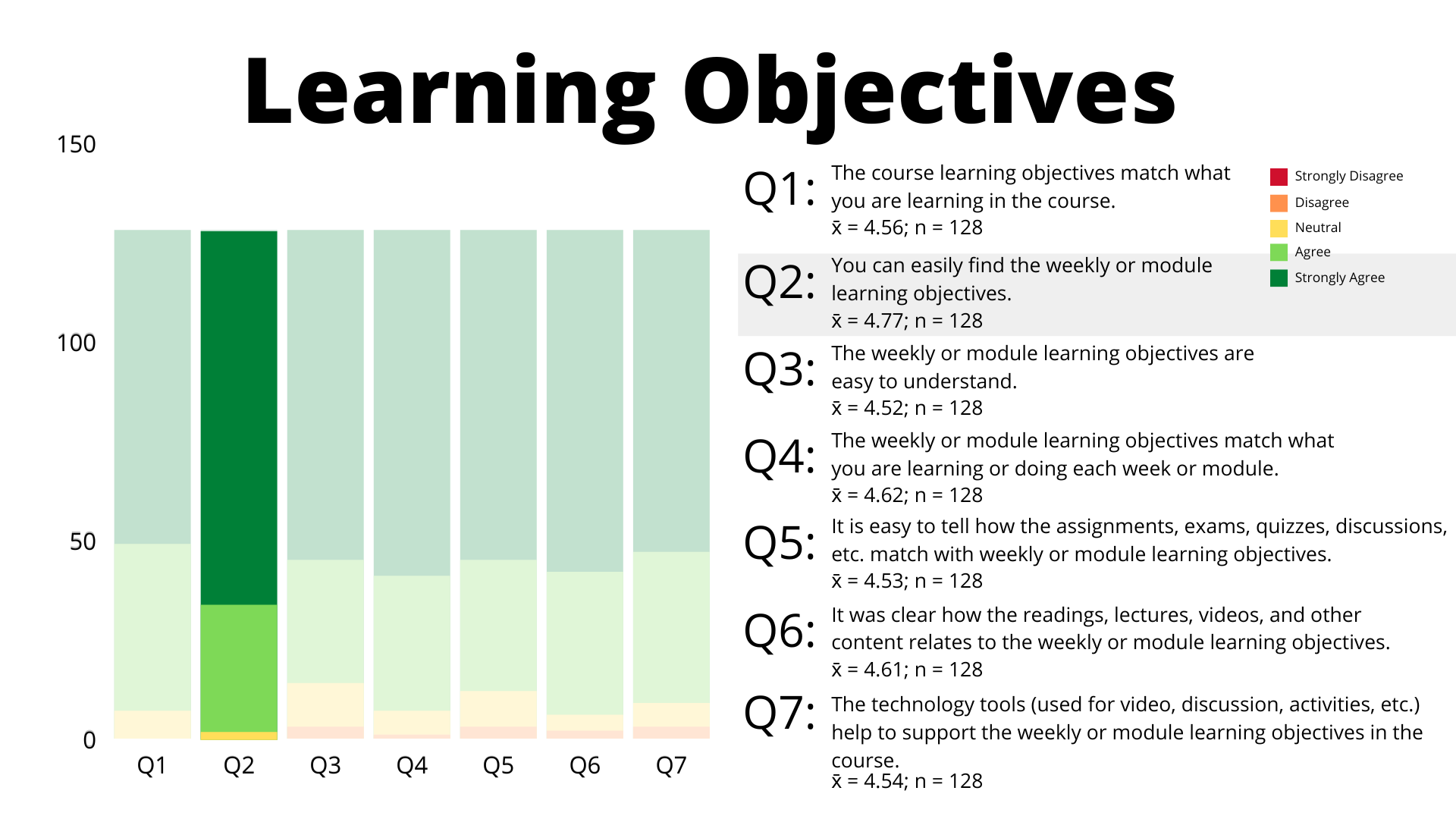 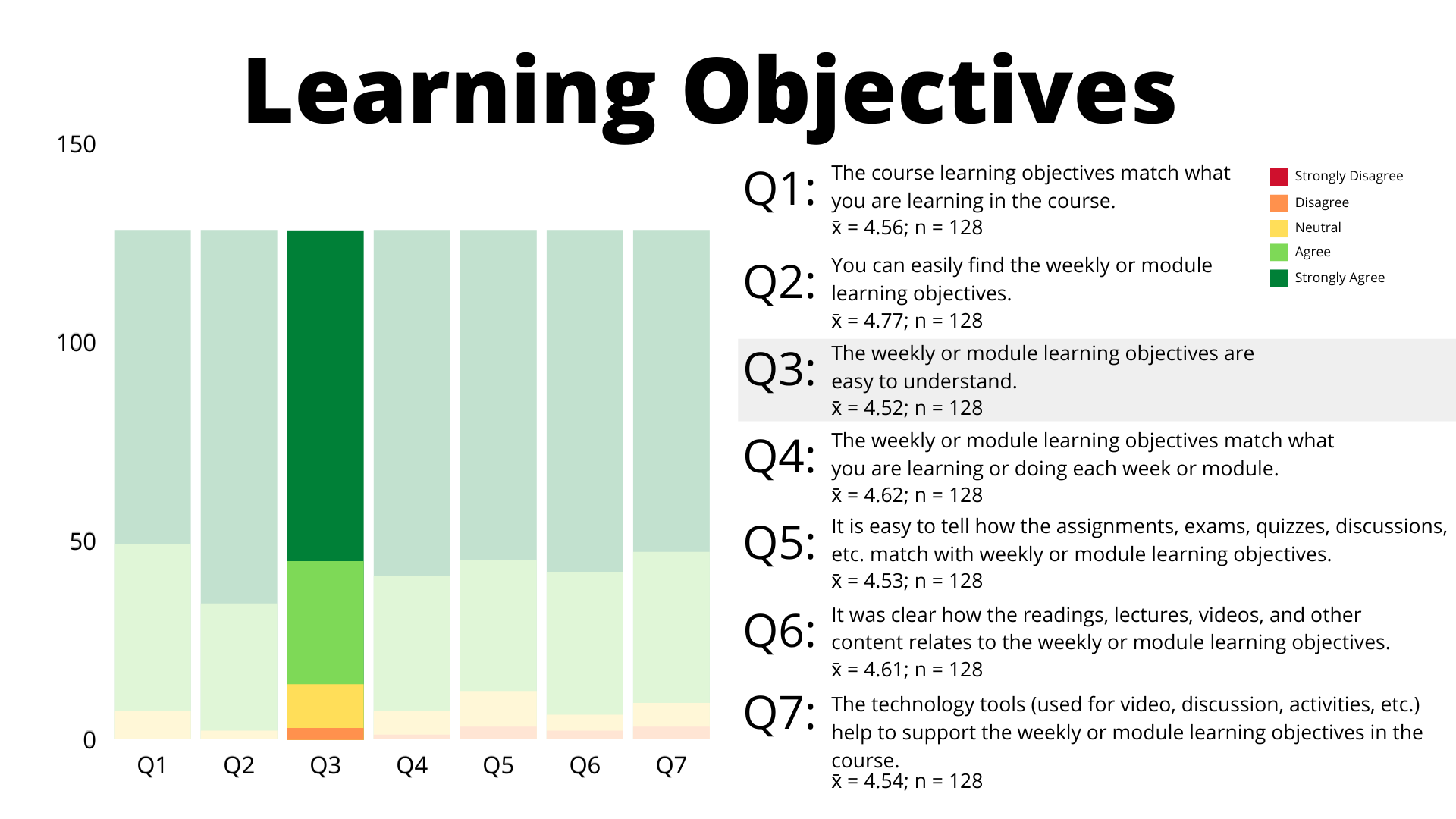 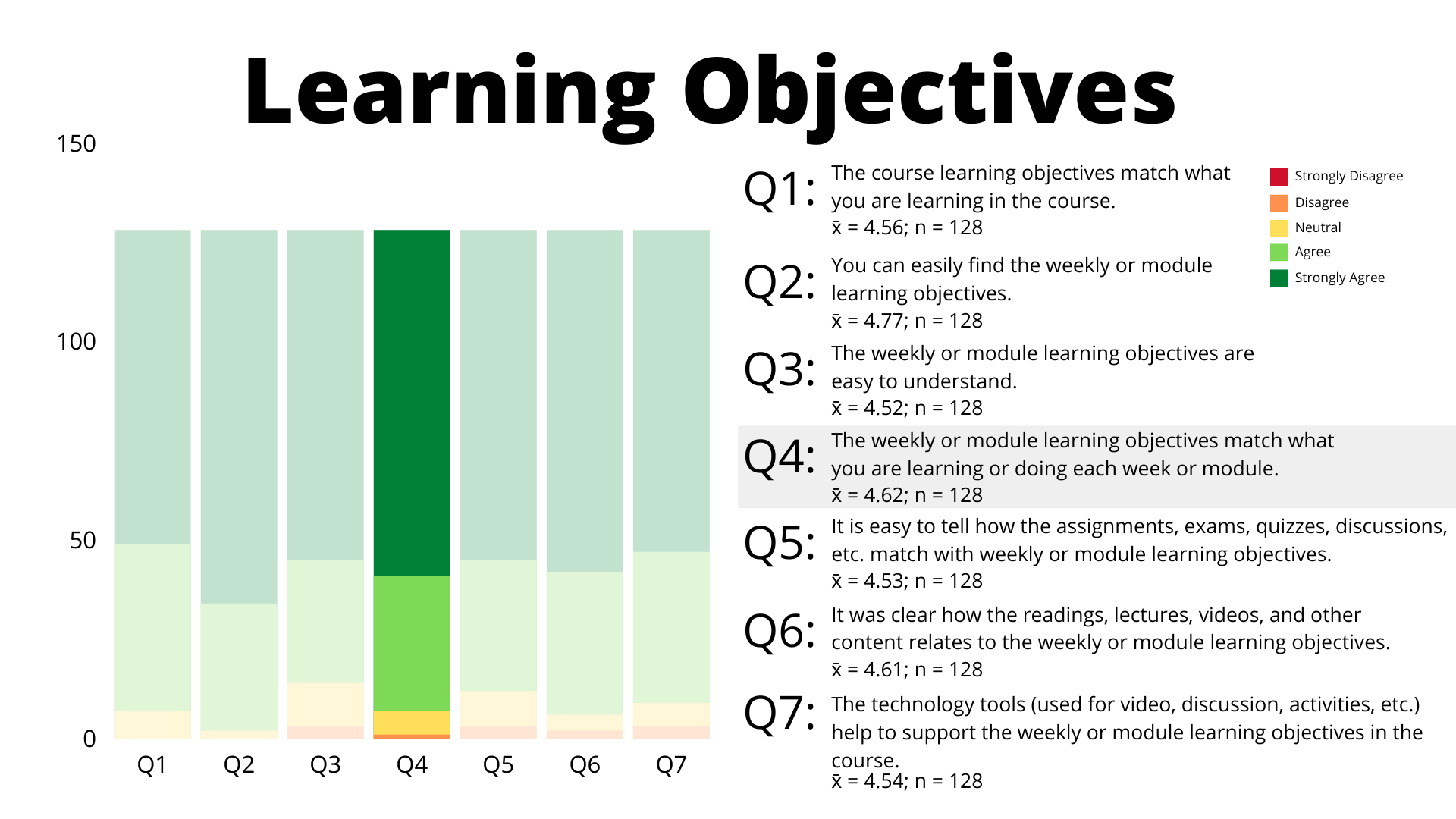 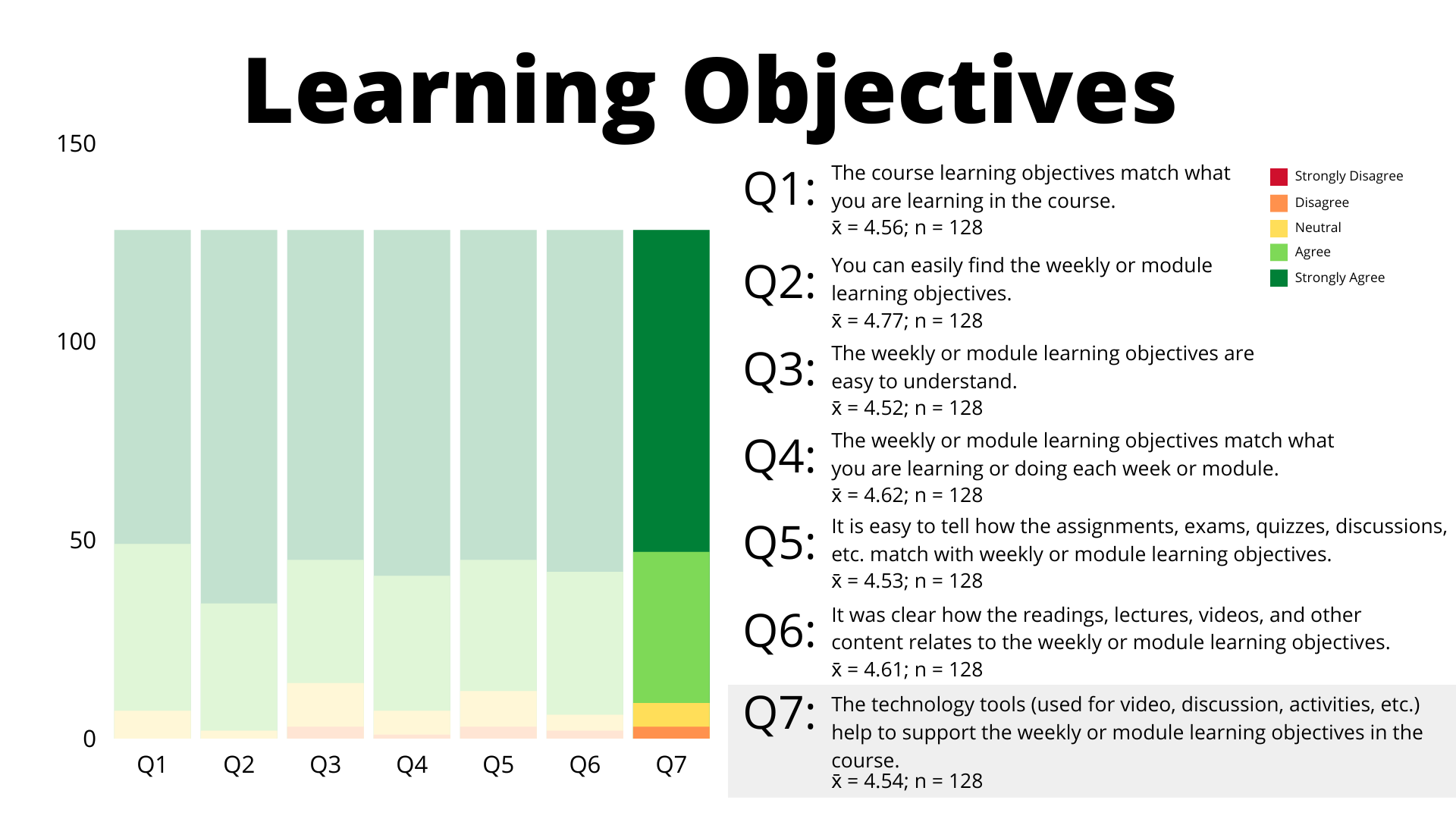 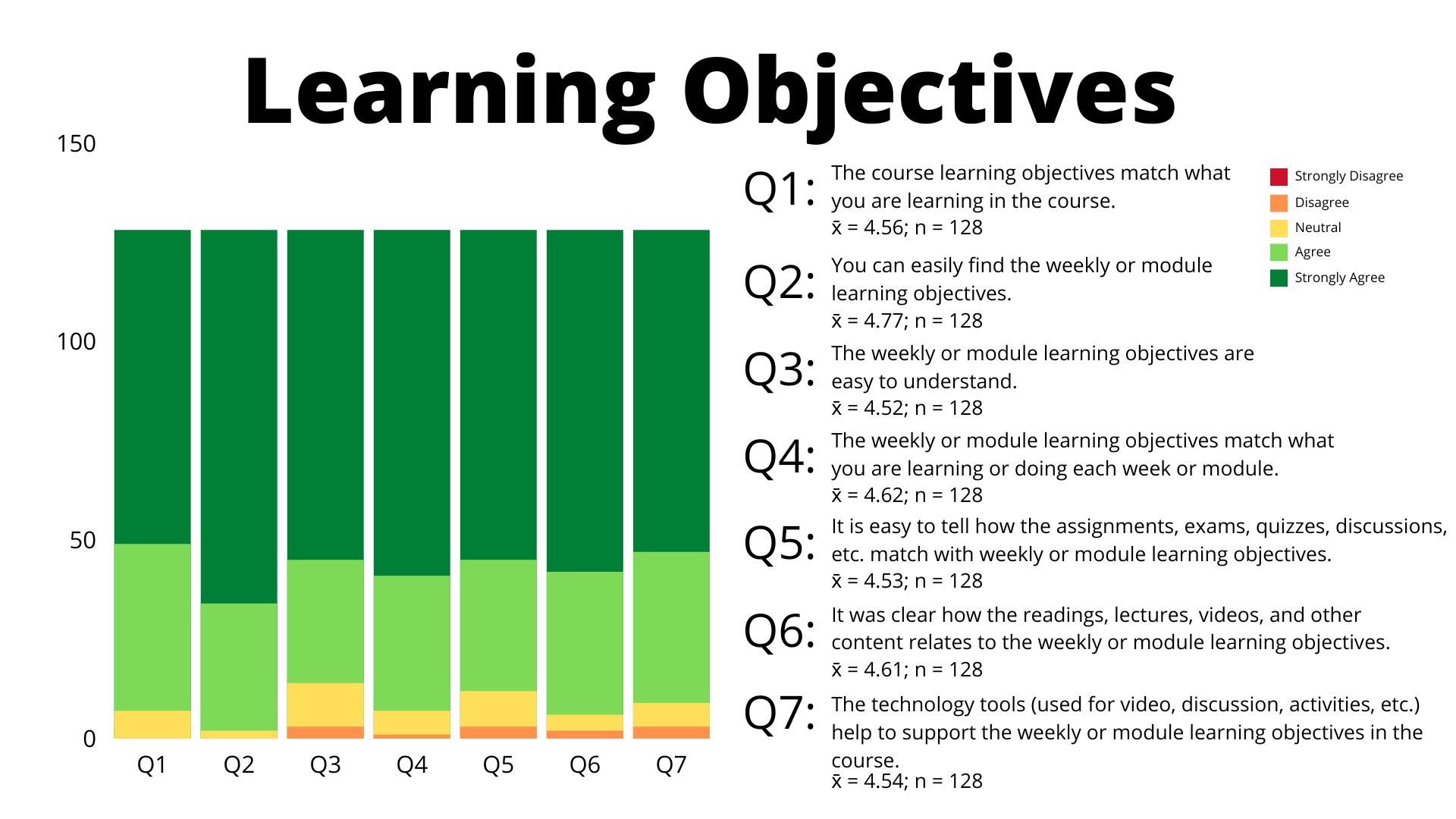 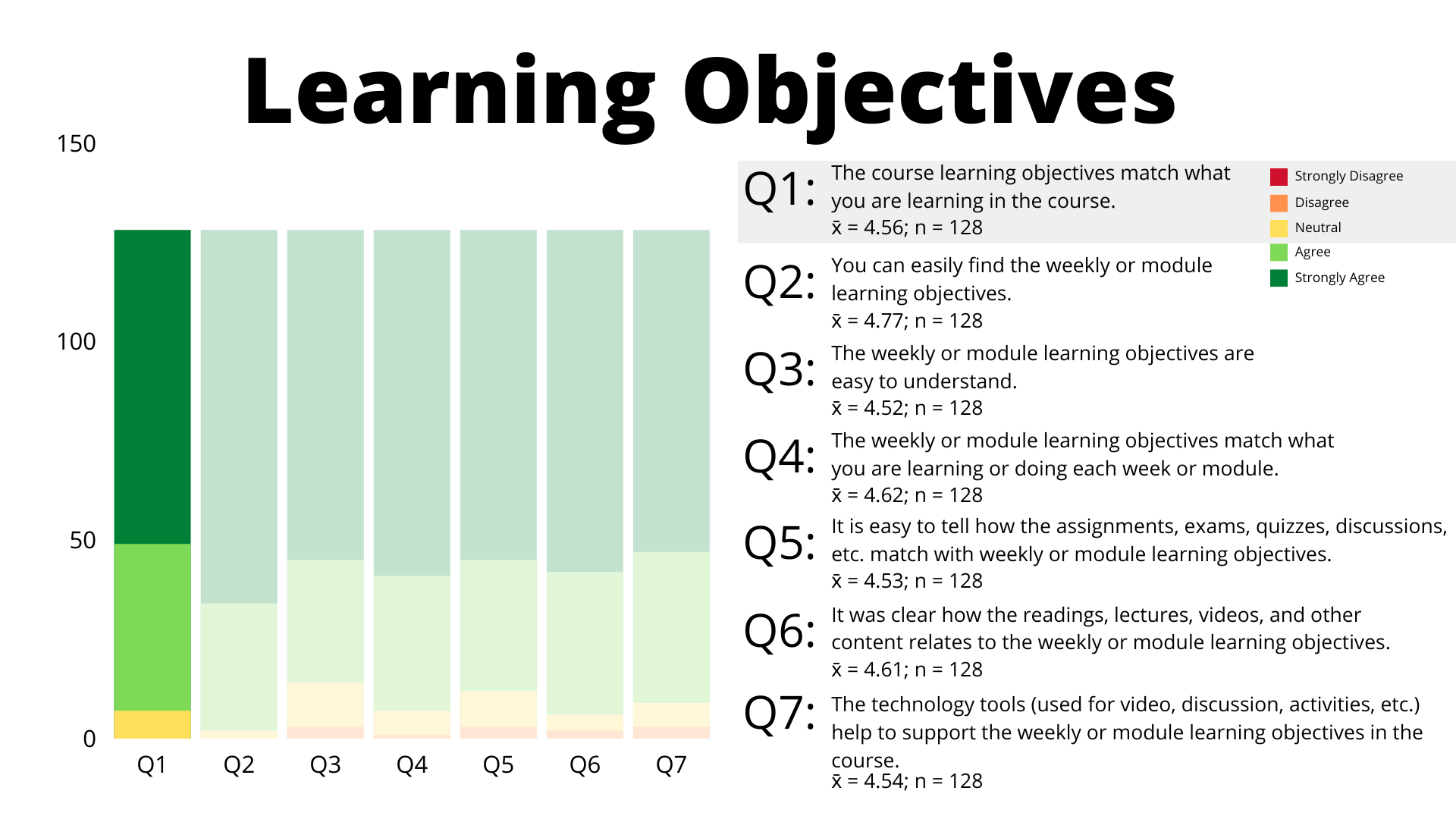 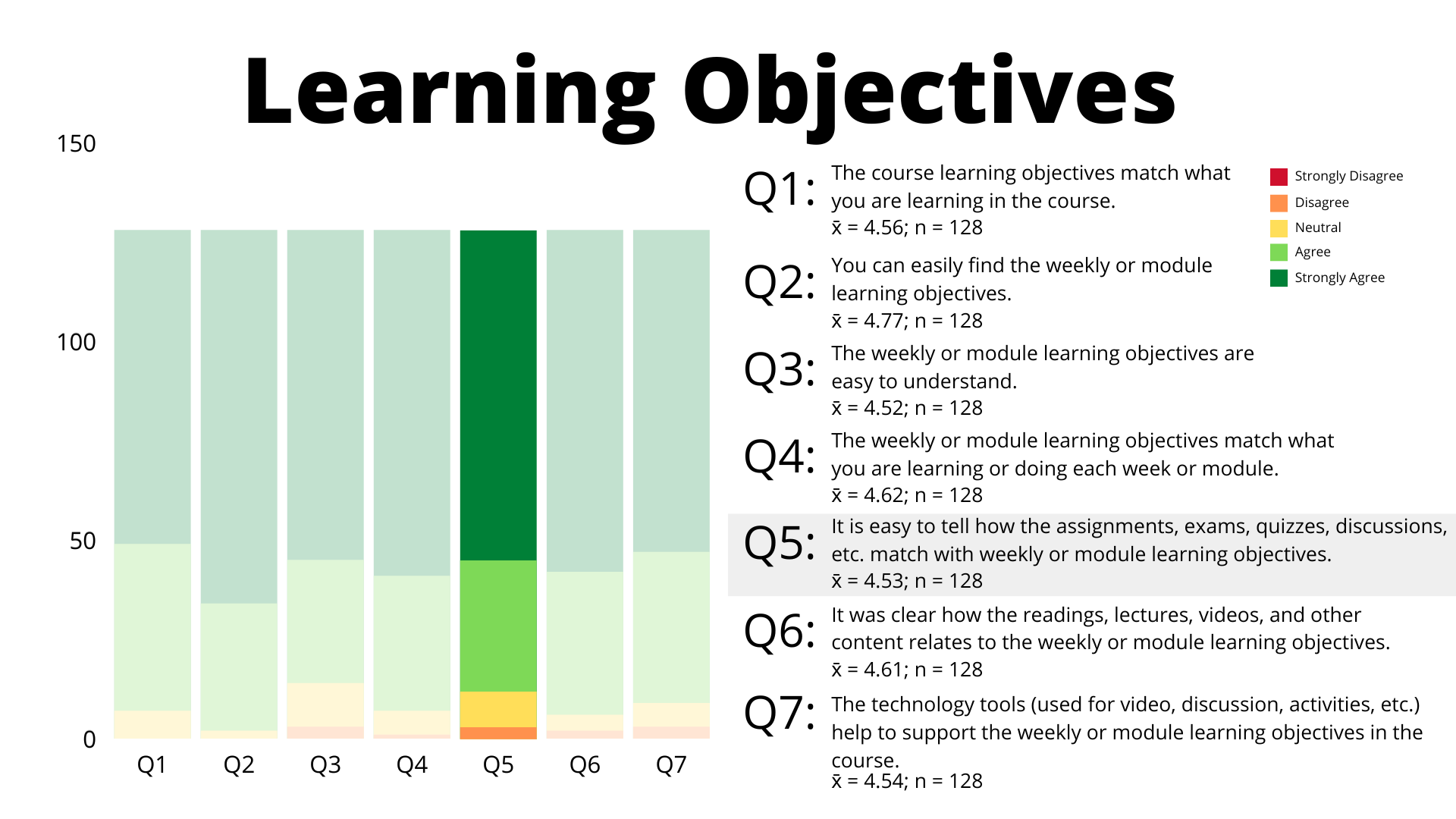 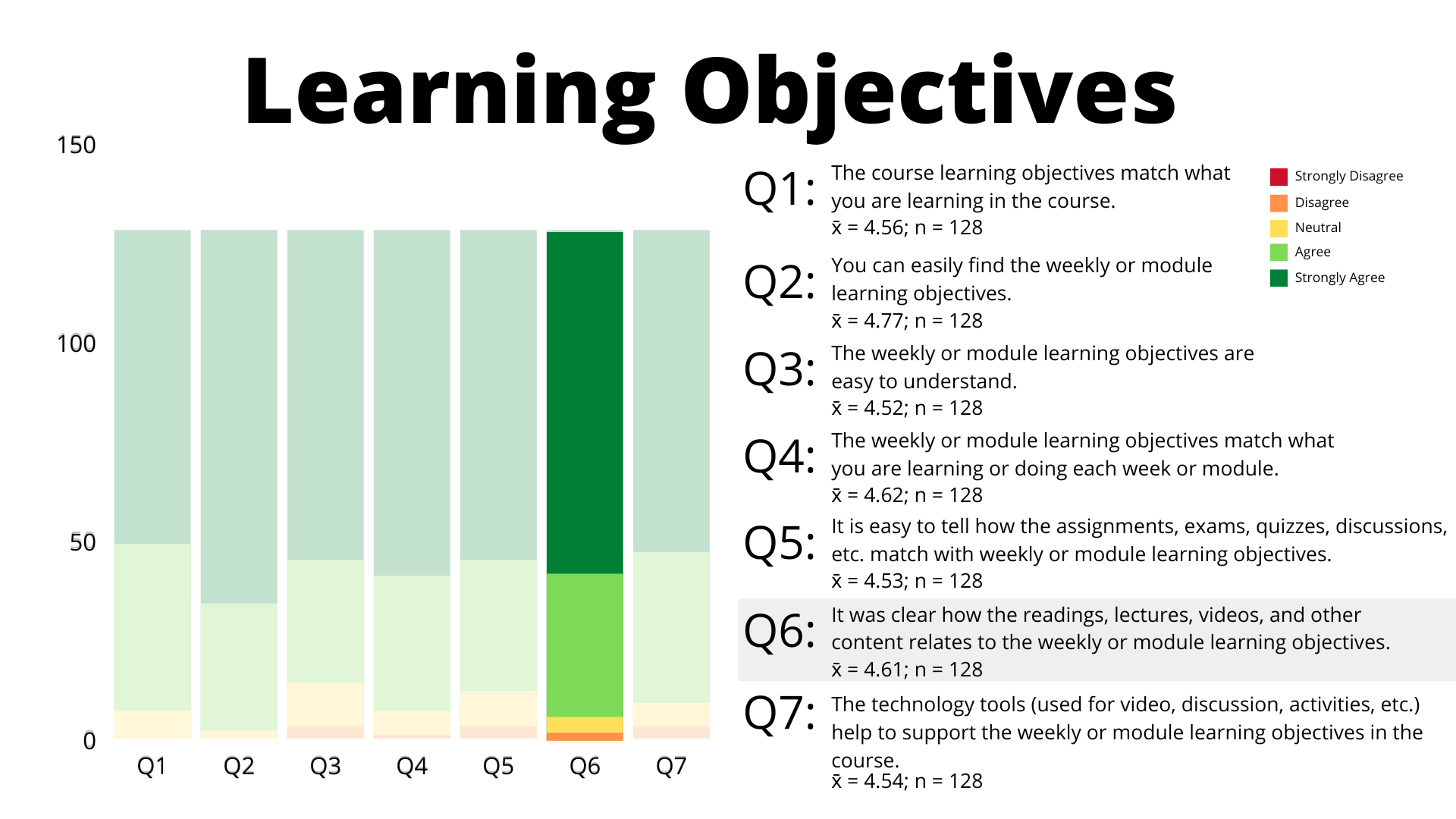 Learning Objectives
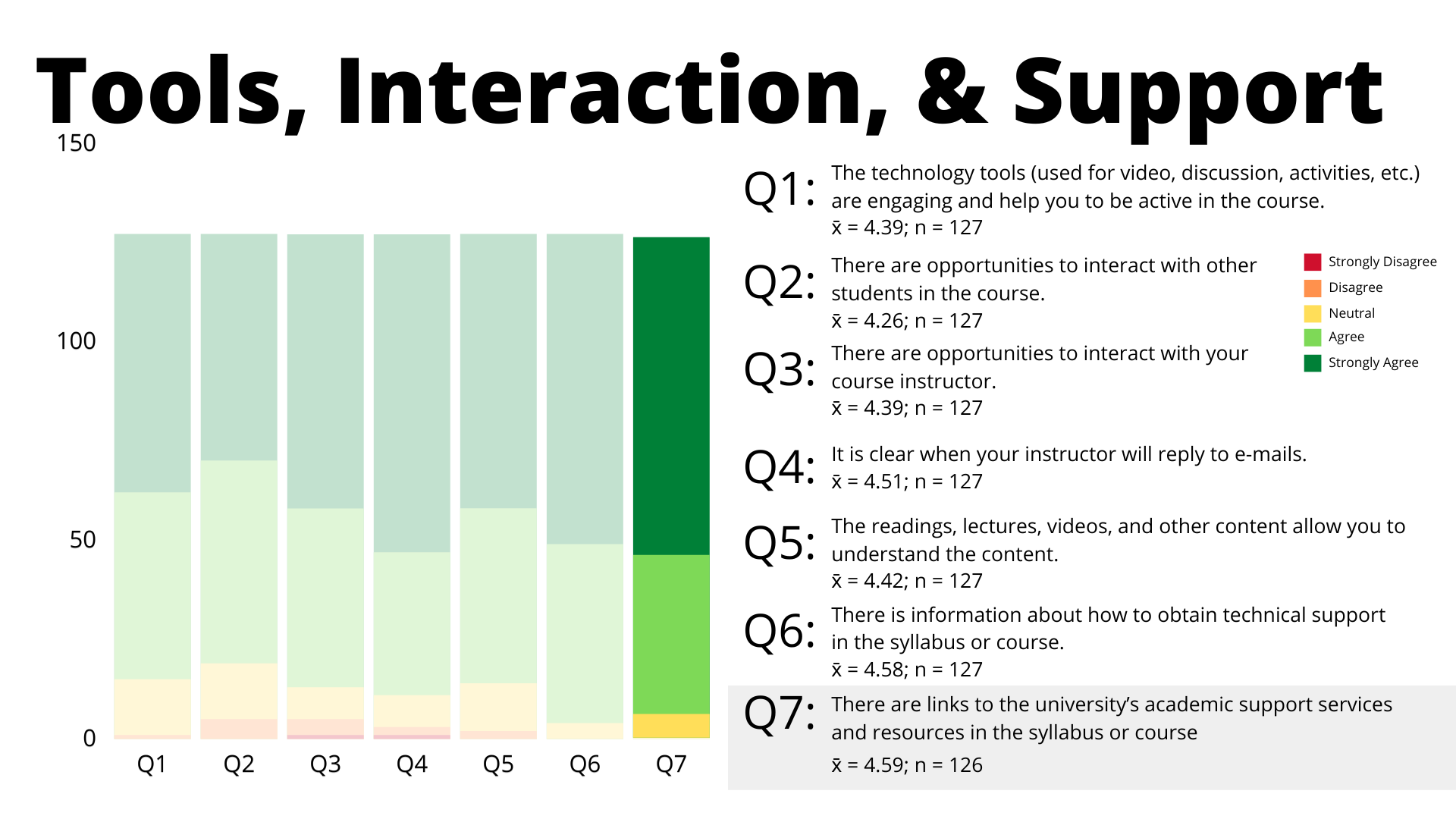 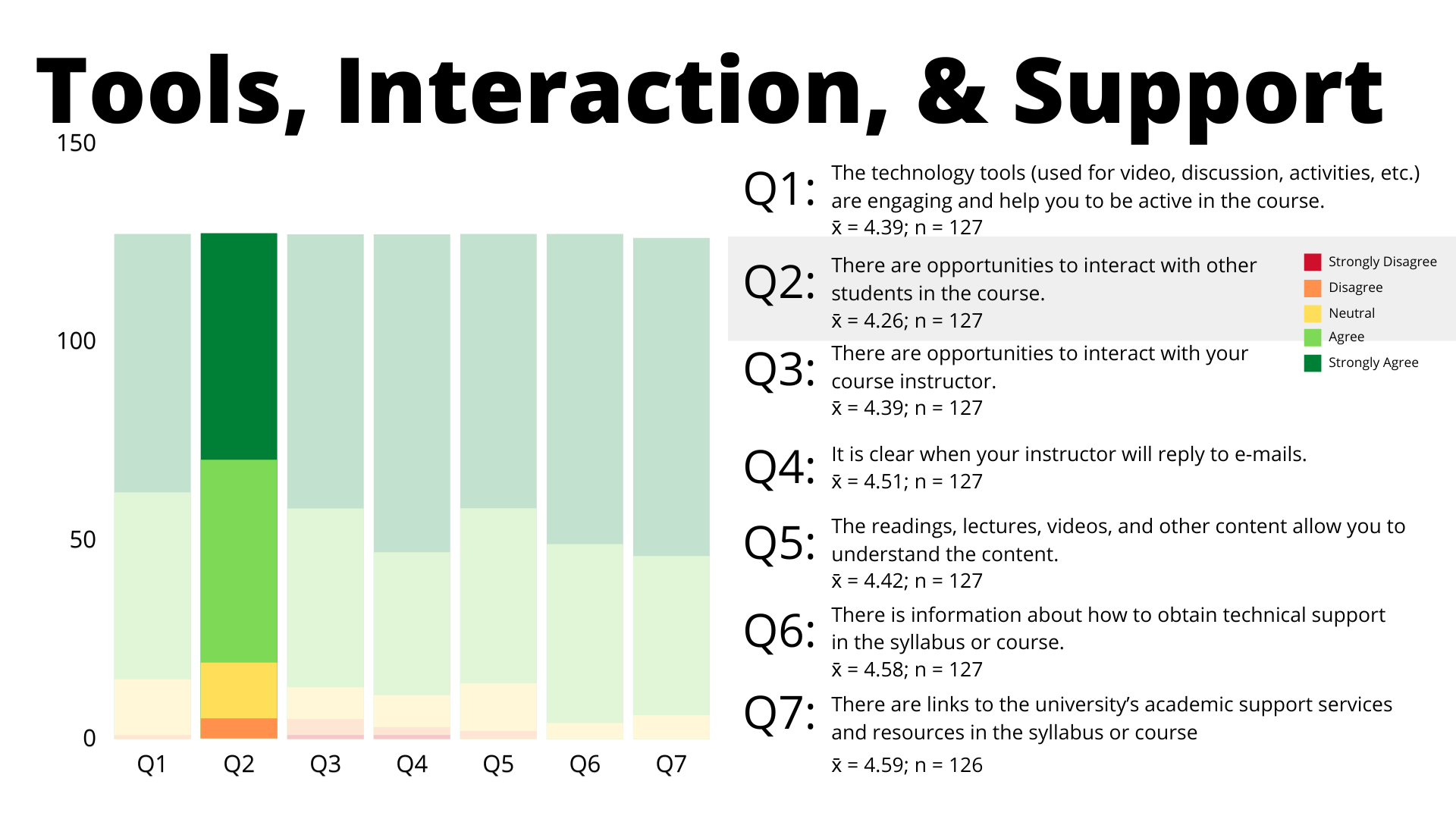 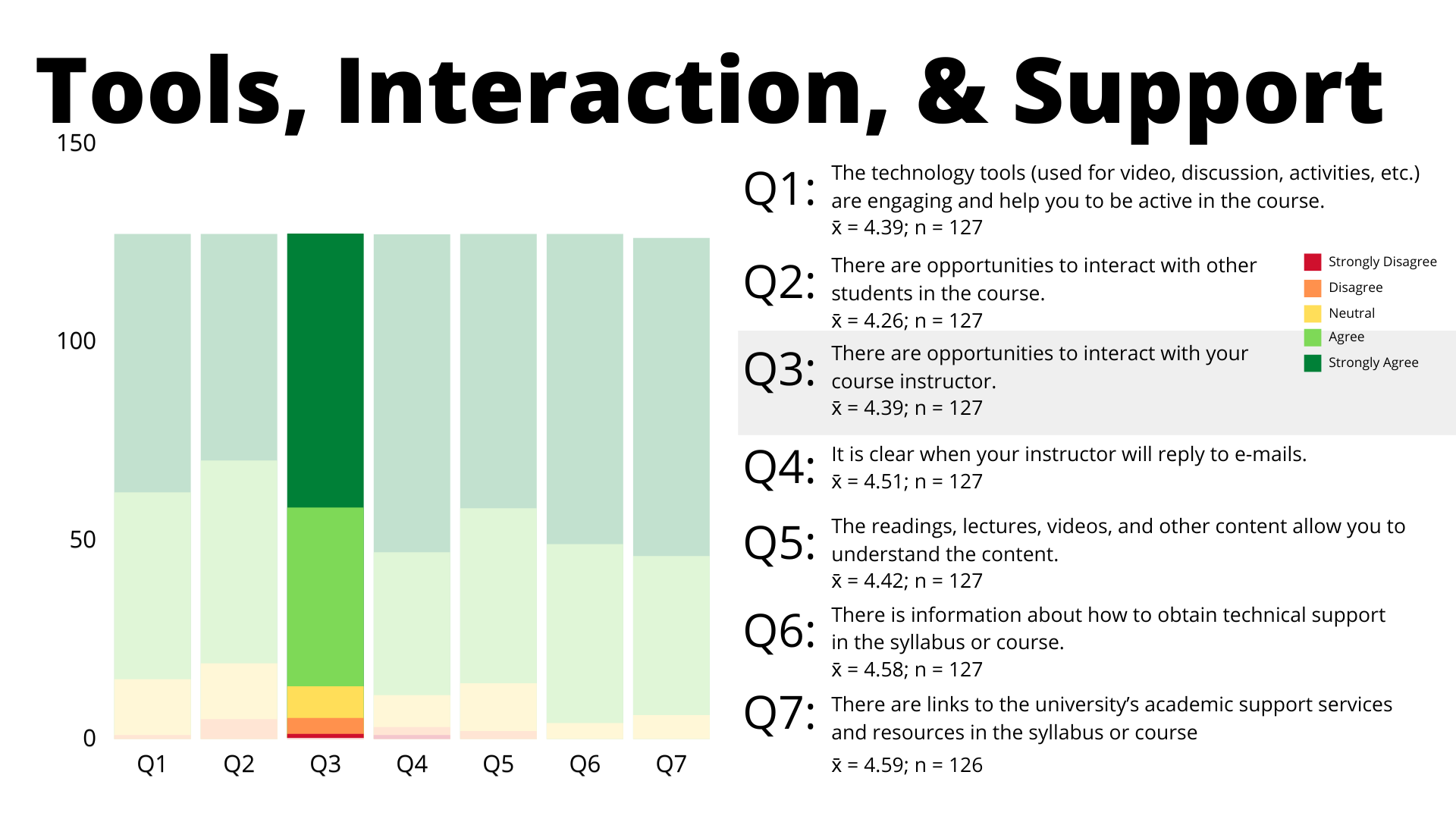 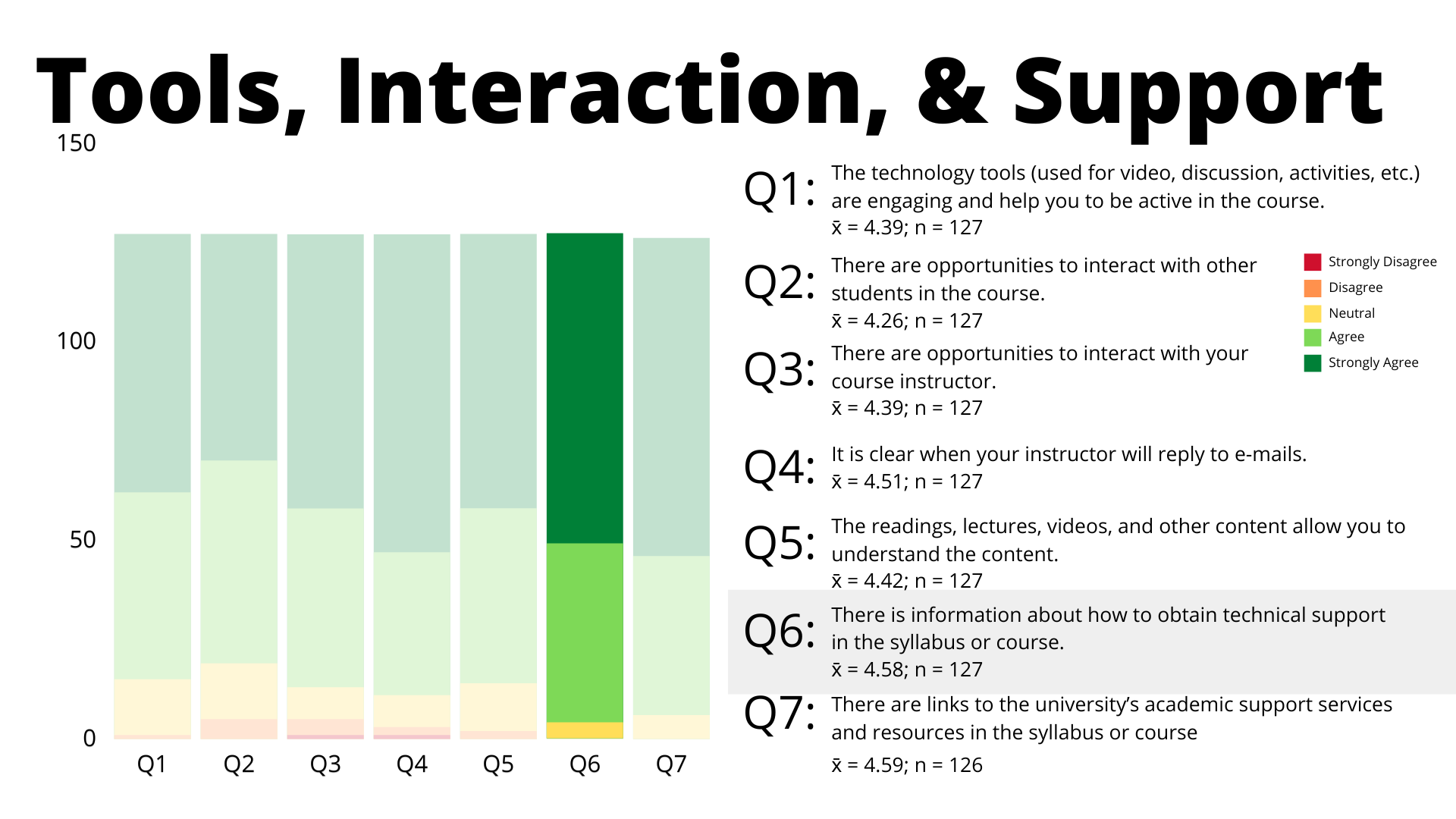 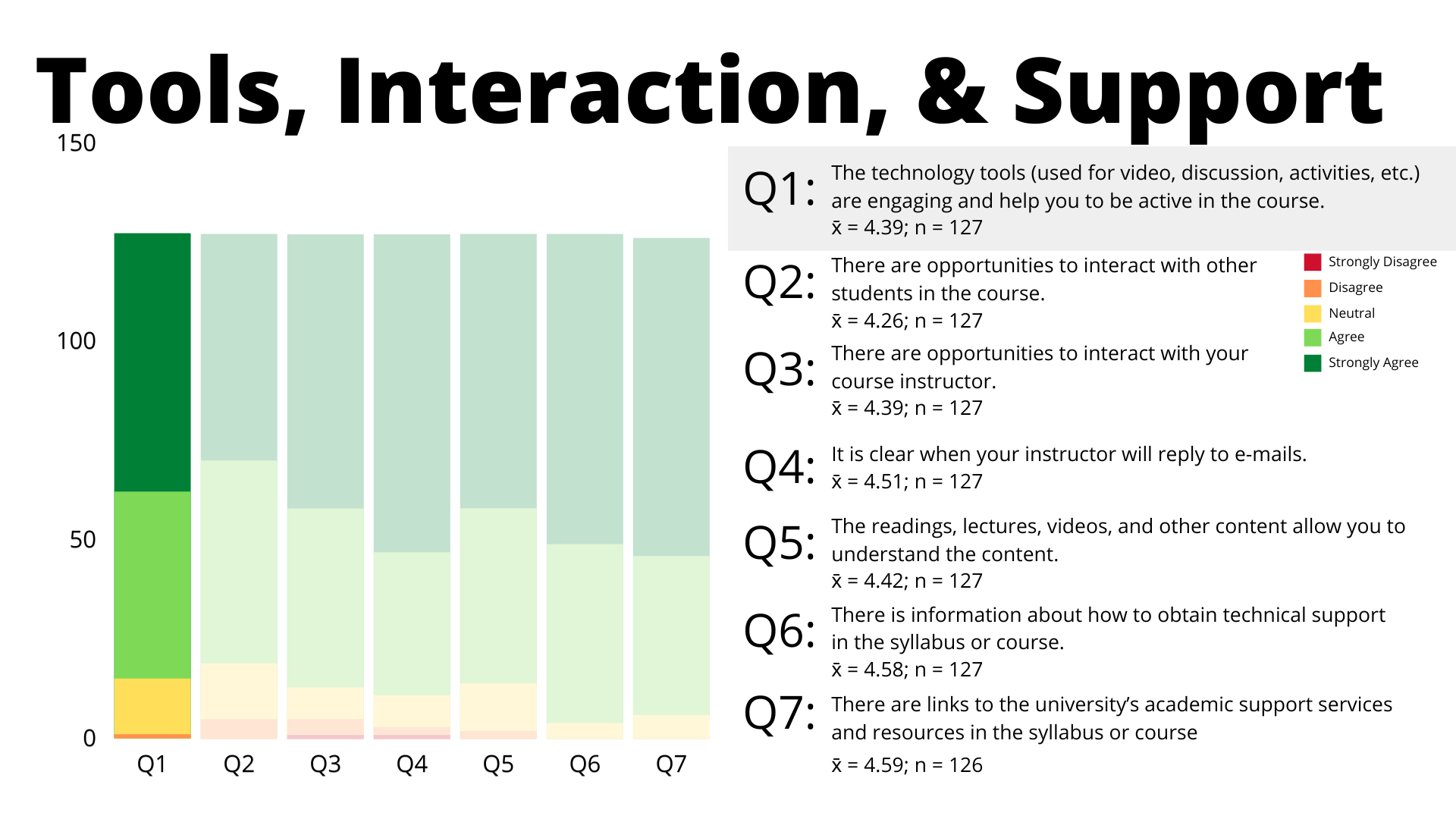 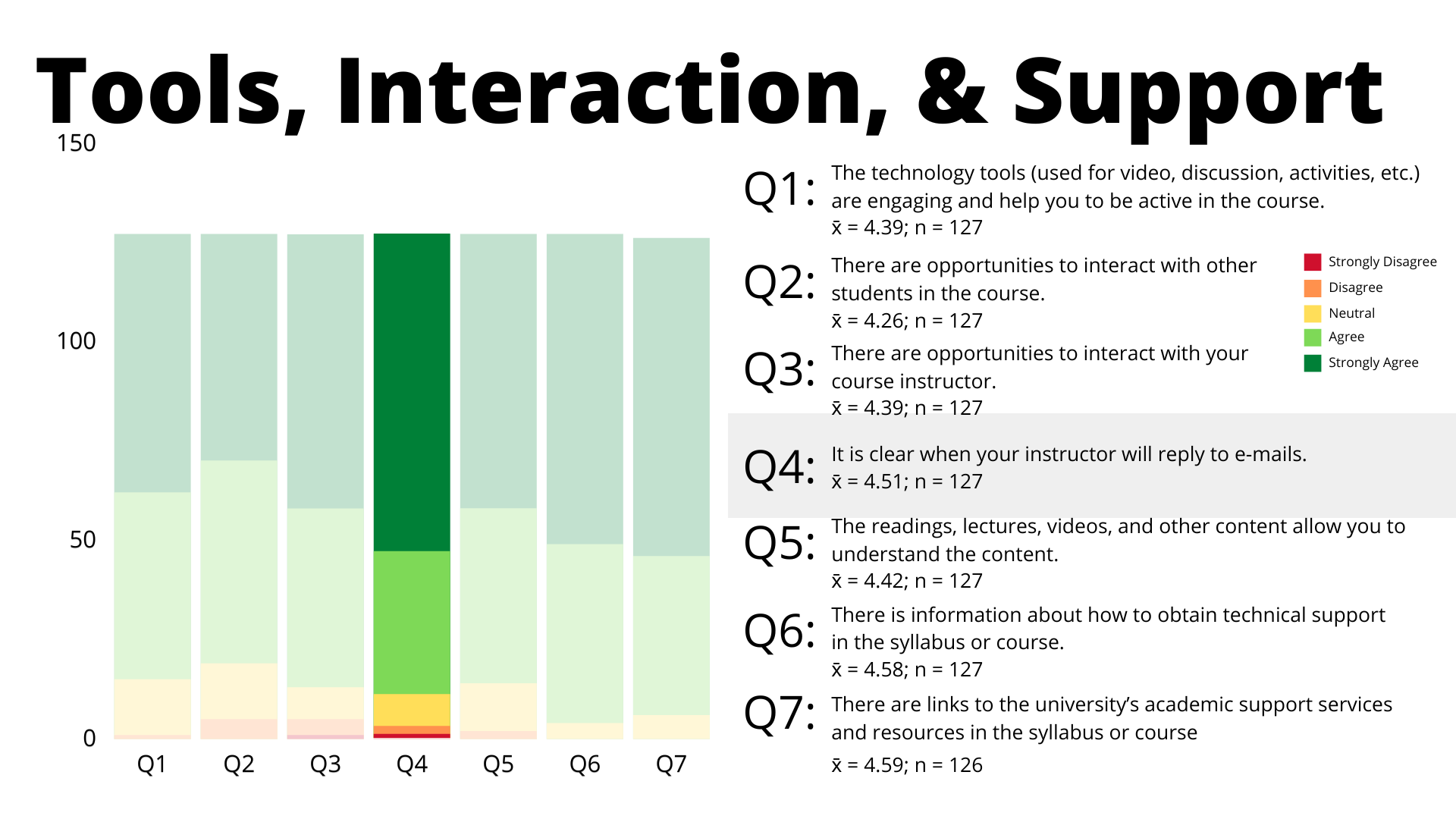 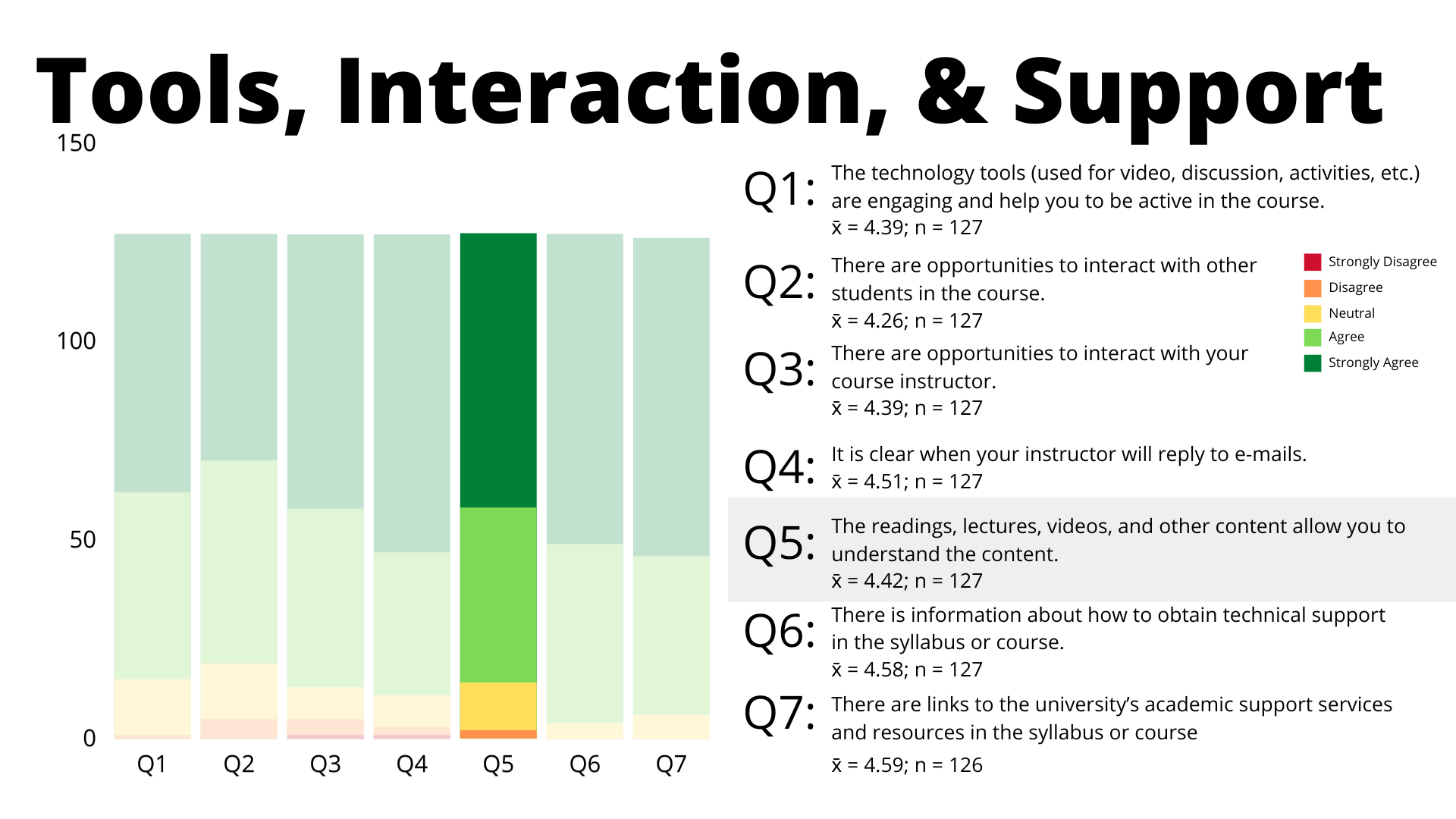 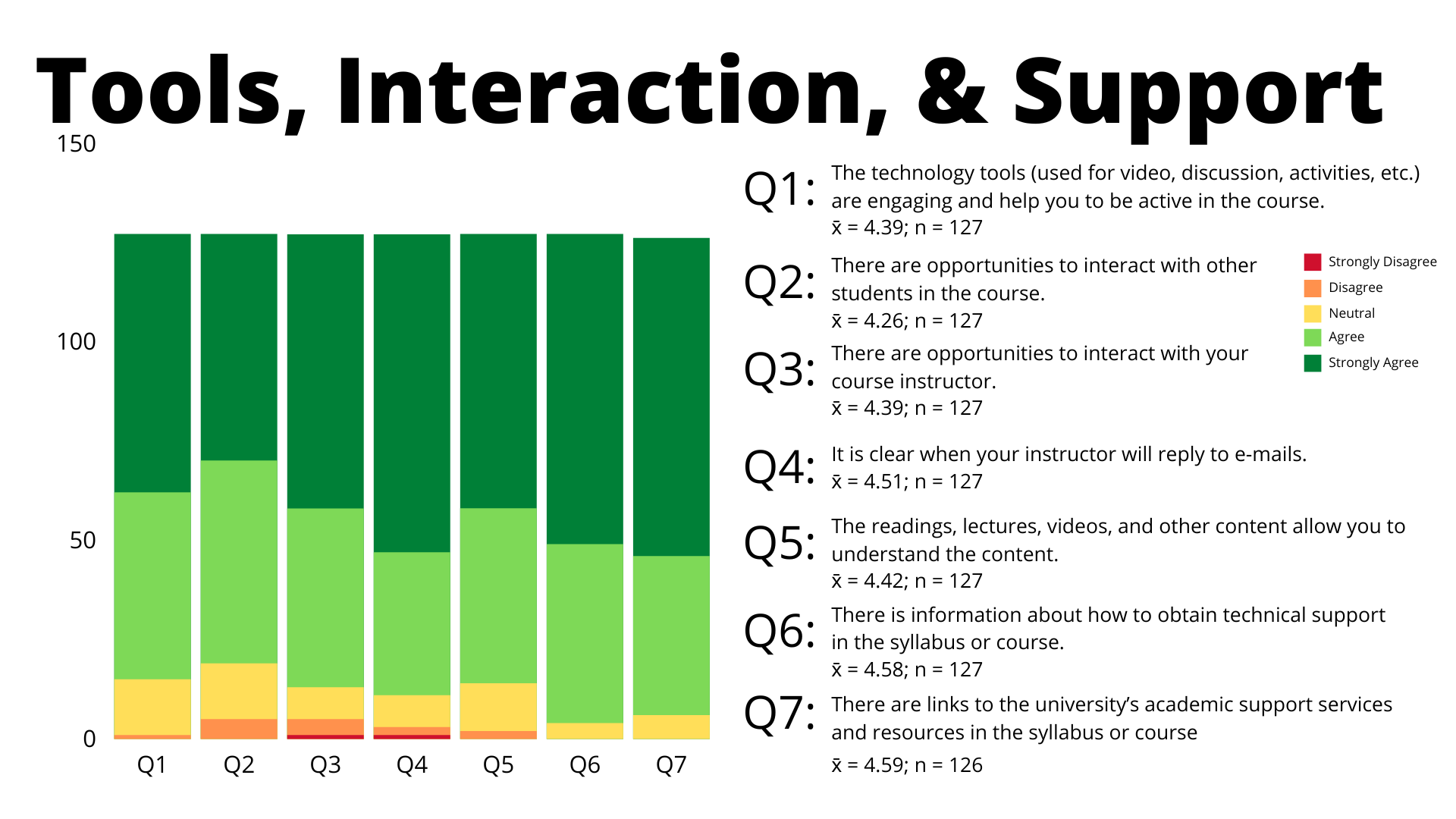 Tools, Interaction, & Support
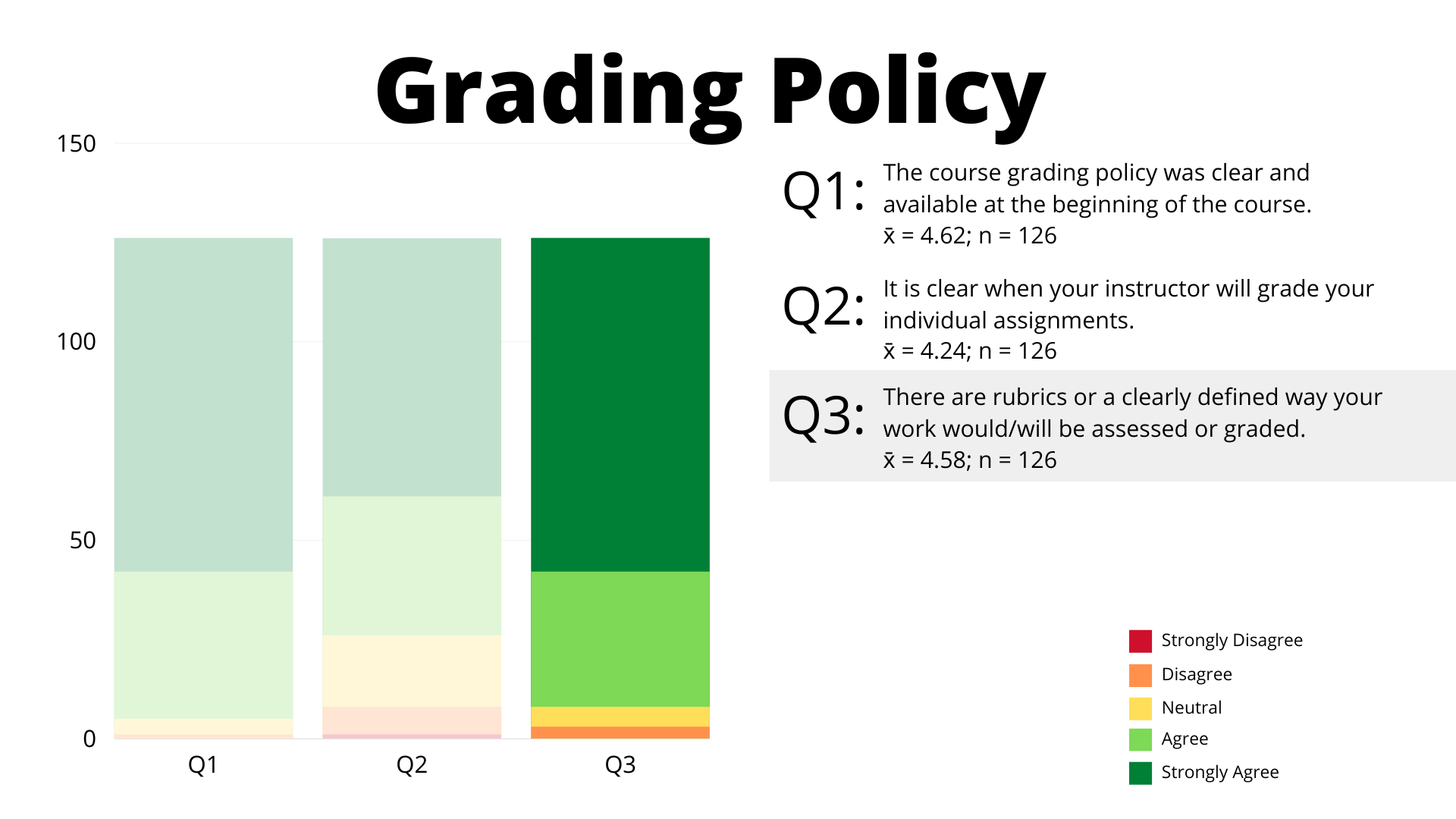 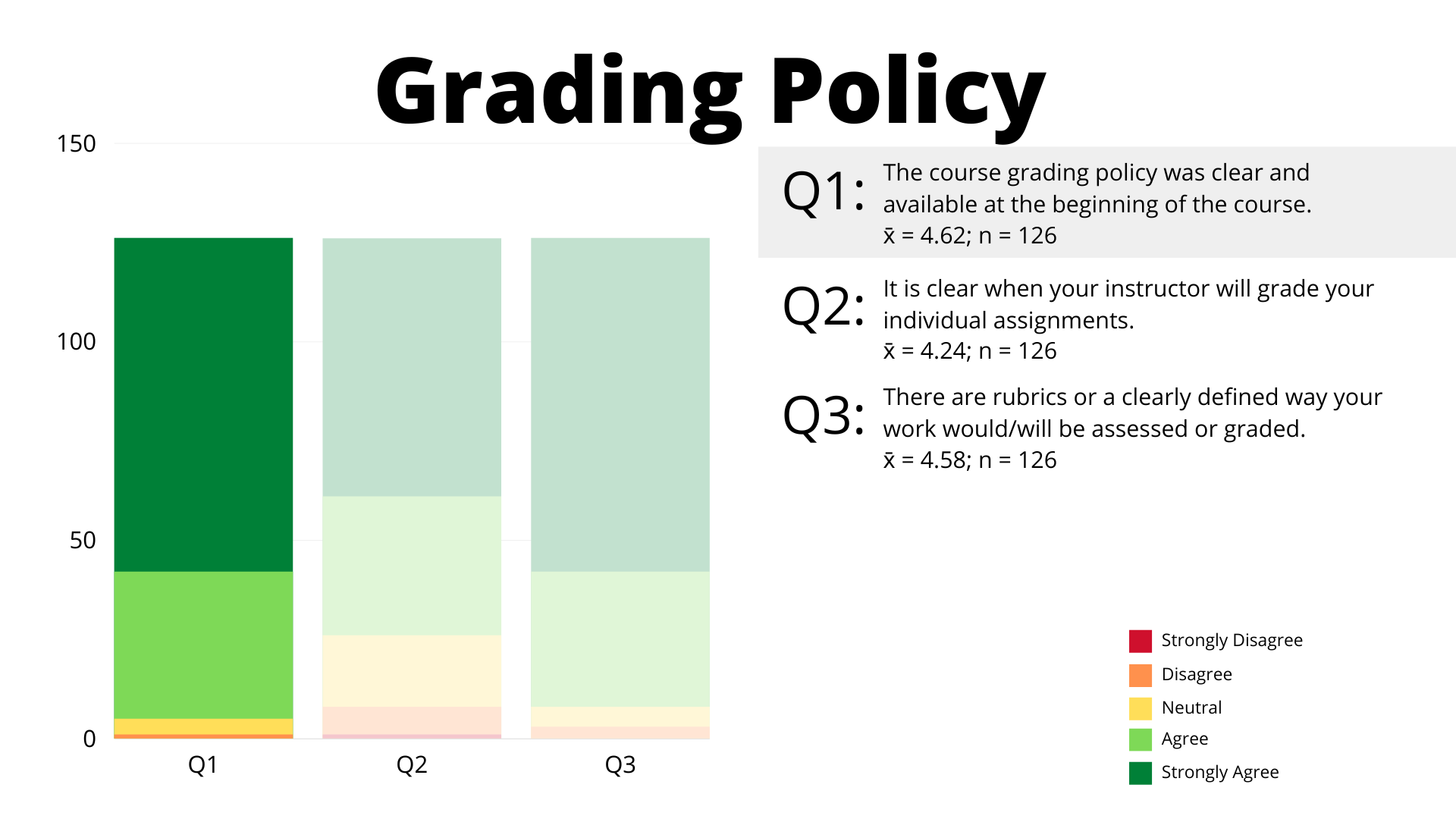 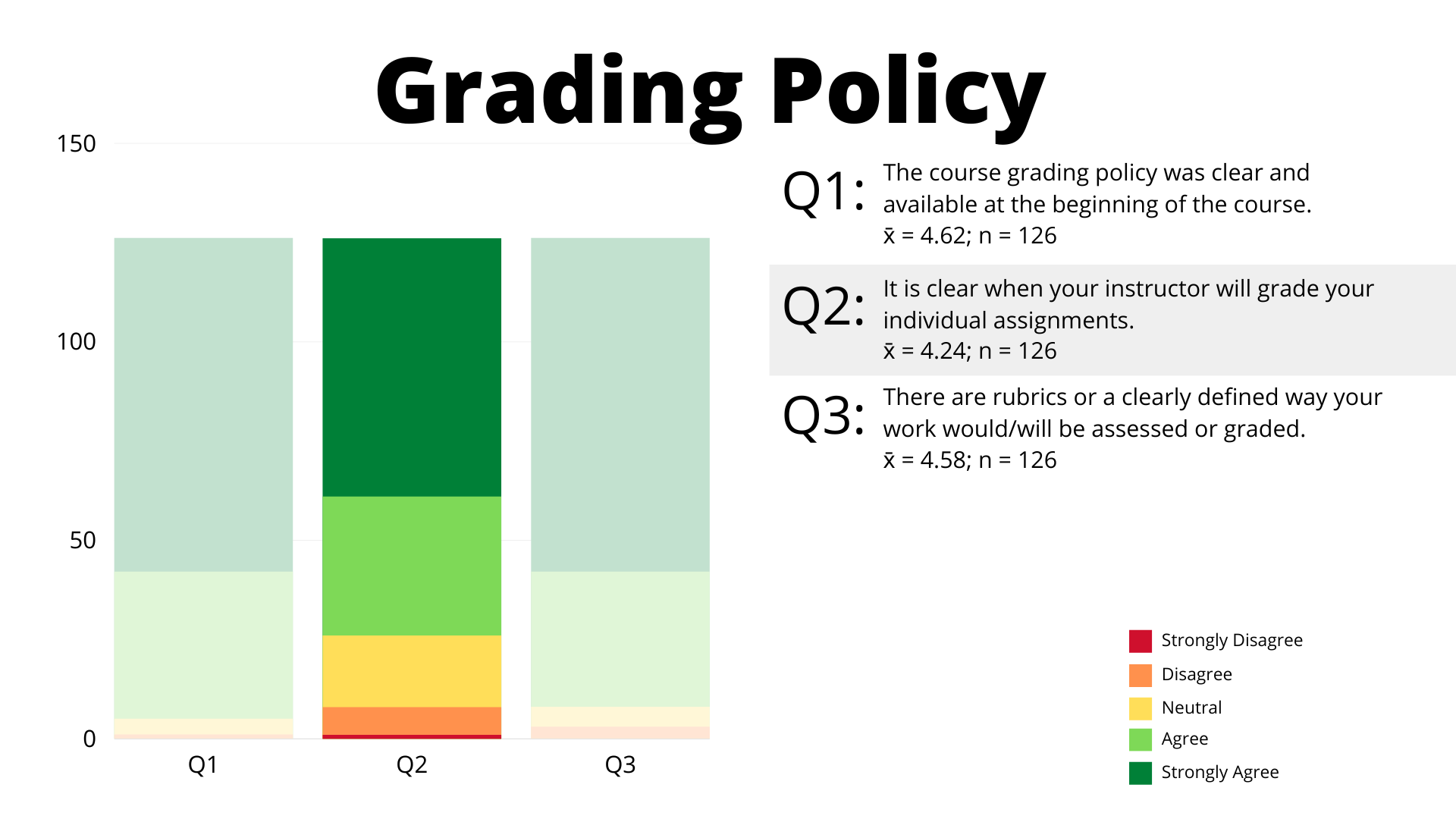 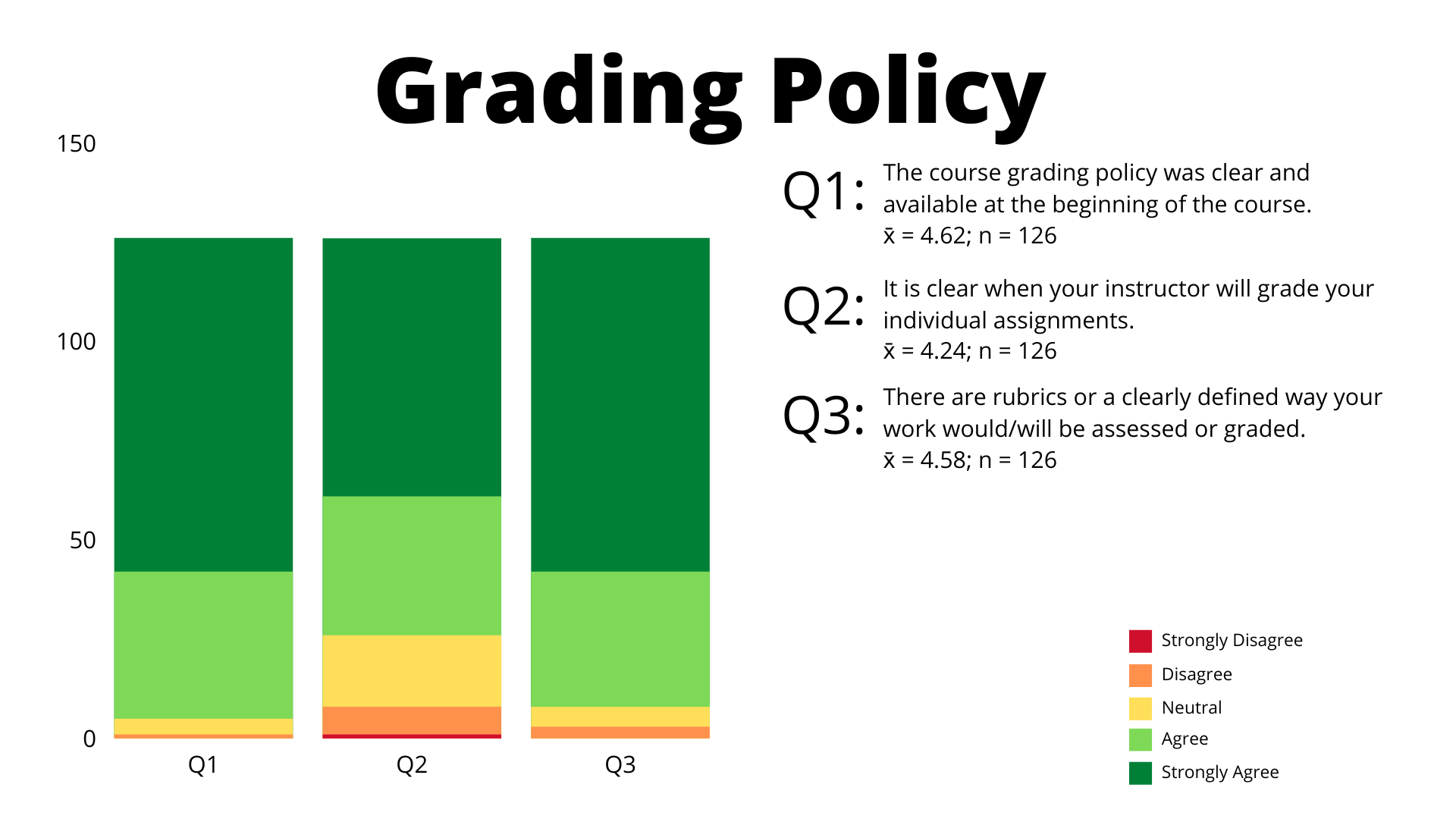 Grading Policy
POLLHow do you measure the impact of your online course development program?
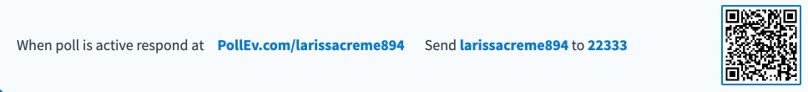 Thank you!
online.support@usi.edu​